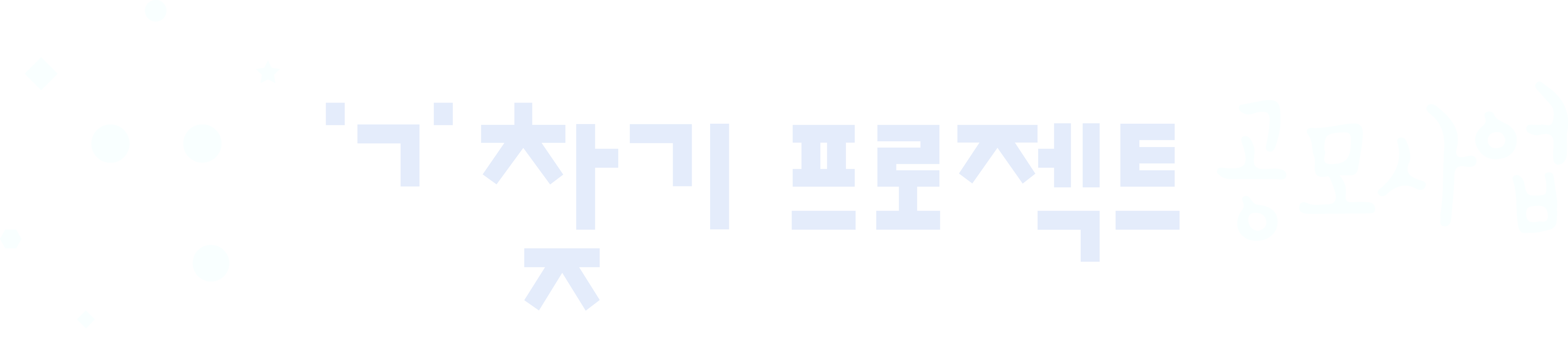 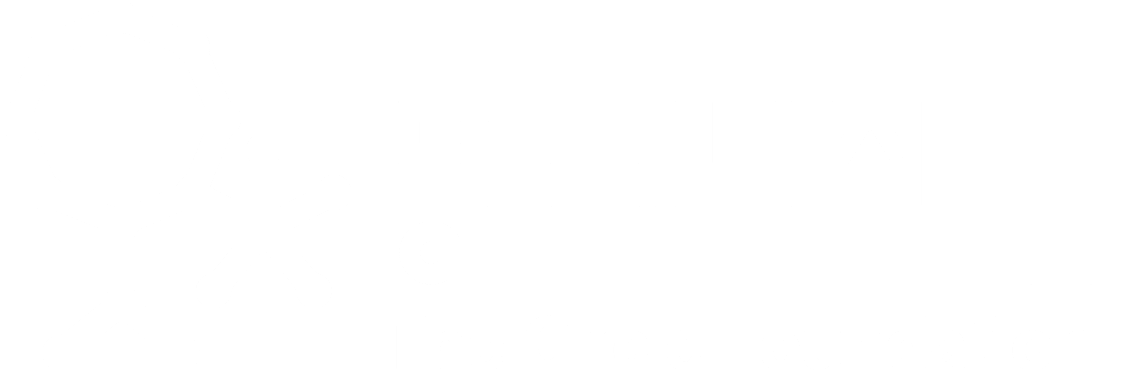 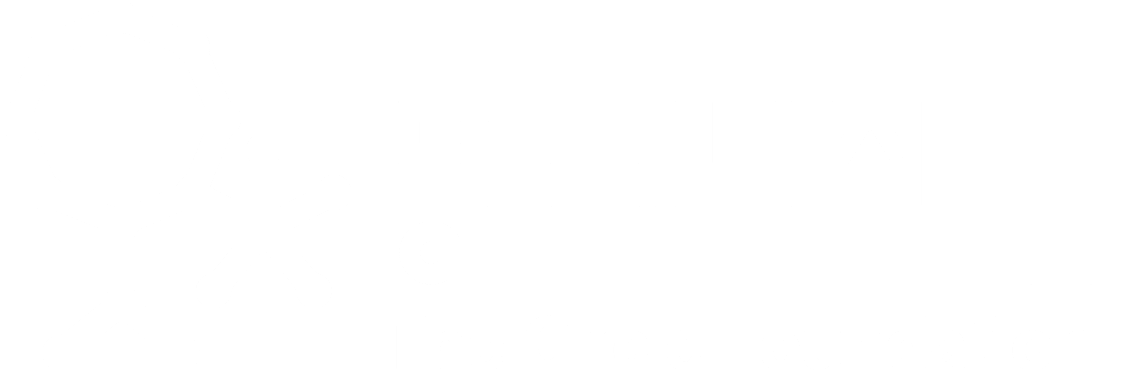 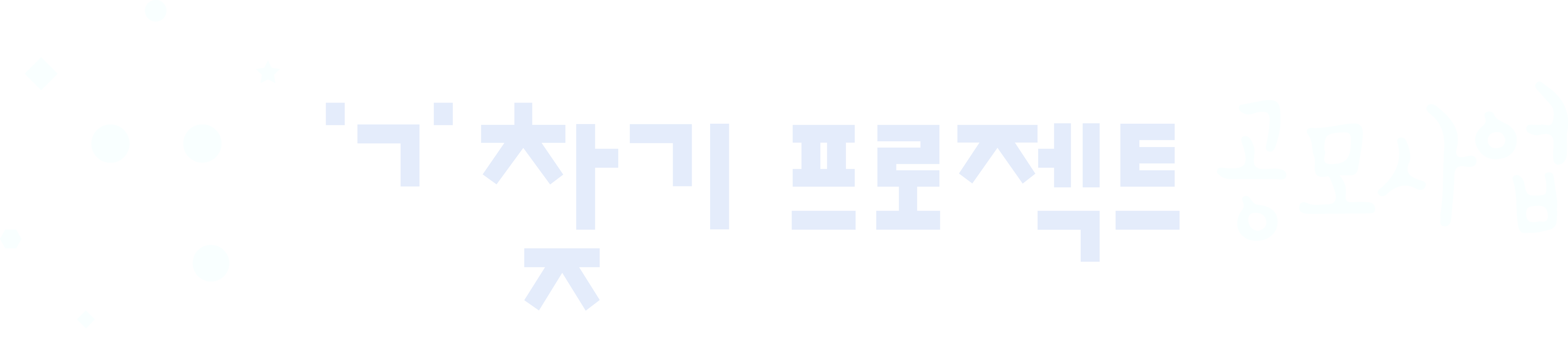 team air
CSS 입문
02
Copyright

본 자료는 동그라미재단의 지원으로 개발되었으며, 저작권과 일체의 사용권리는 “에어“에 있습니다.
Creative Commons License의 "저작자표시-비영리-변경금지(CC BY-NC-ND)"에 따라 비영리 목적의 경우 사용 가능합니다.
http://creativecommons.org/licenses/by-nc-nd/4.0/
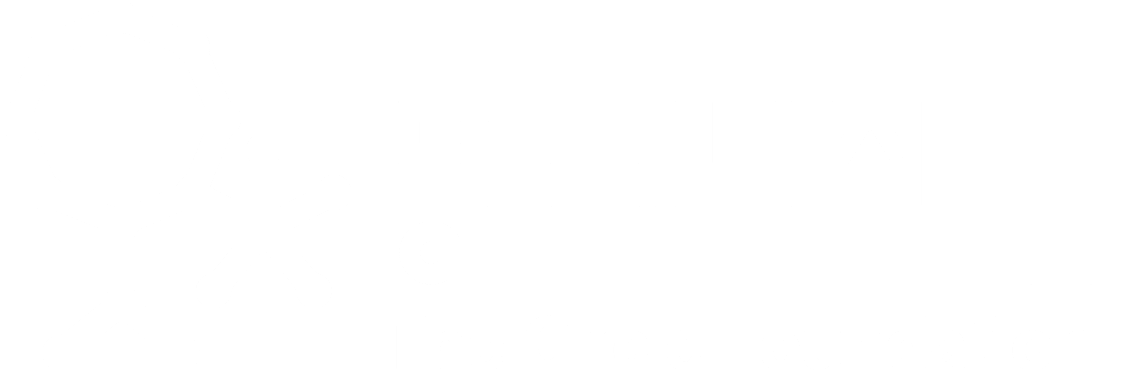 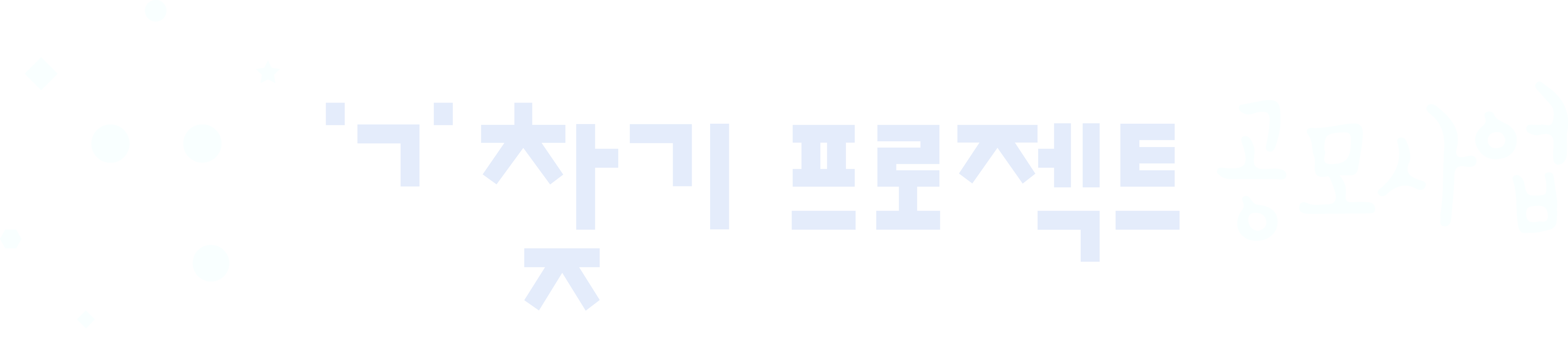 지난
이야기
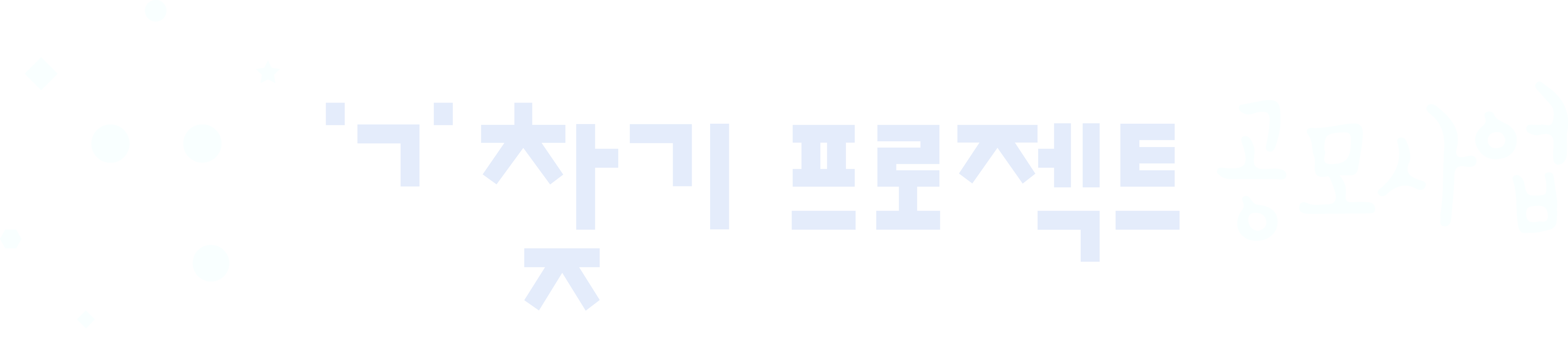 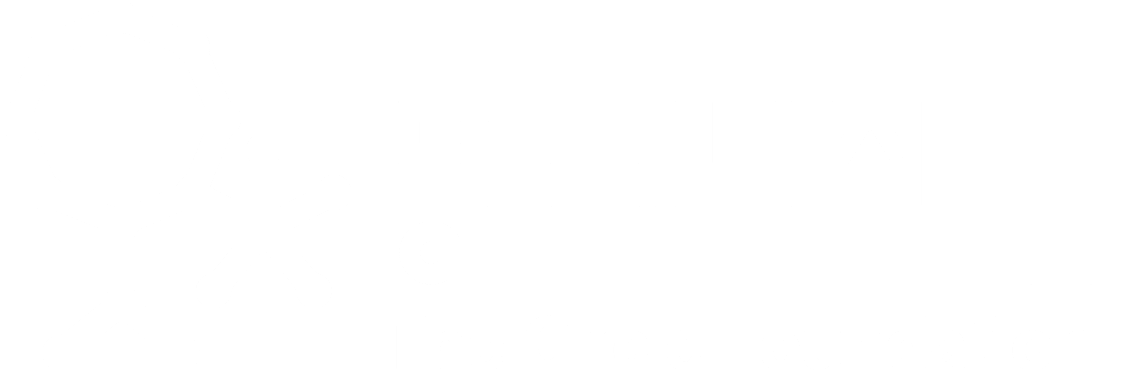 HTML
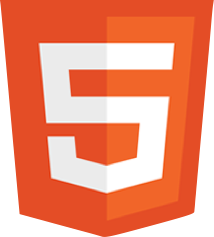 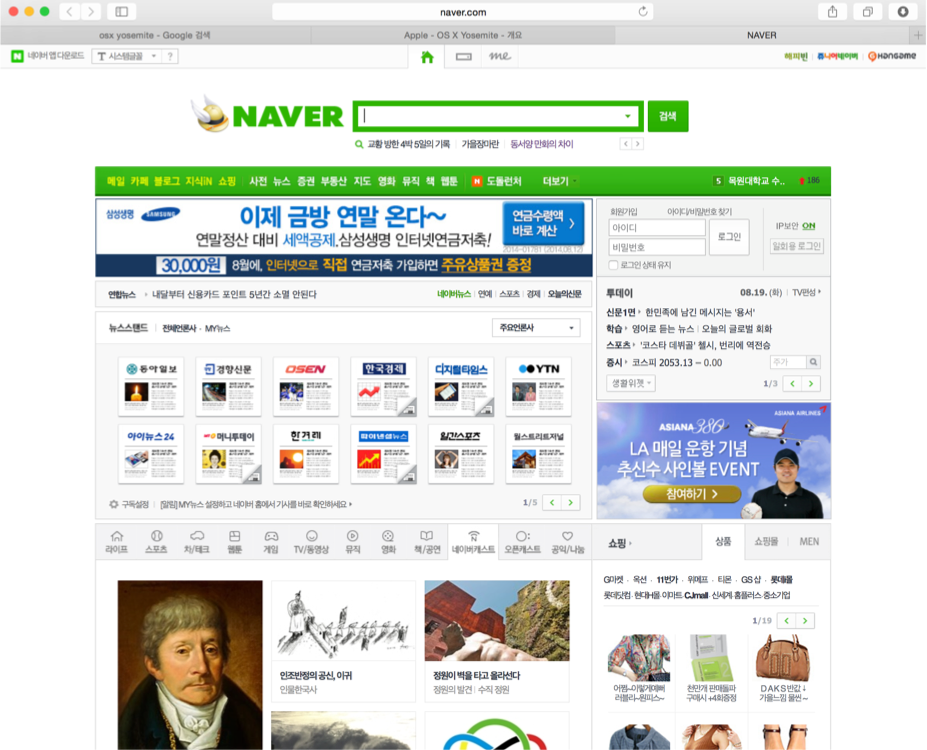 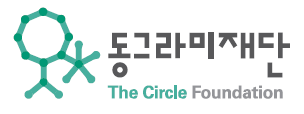 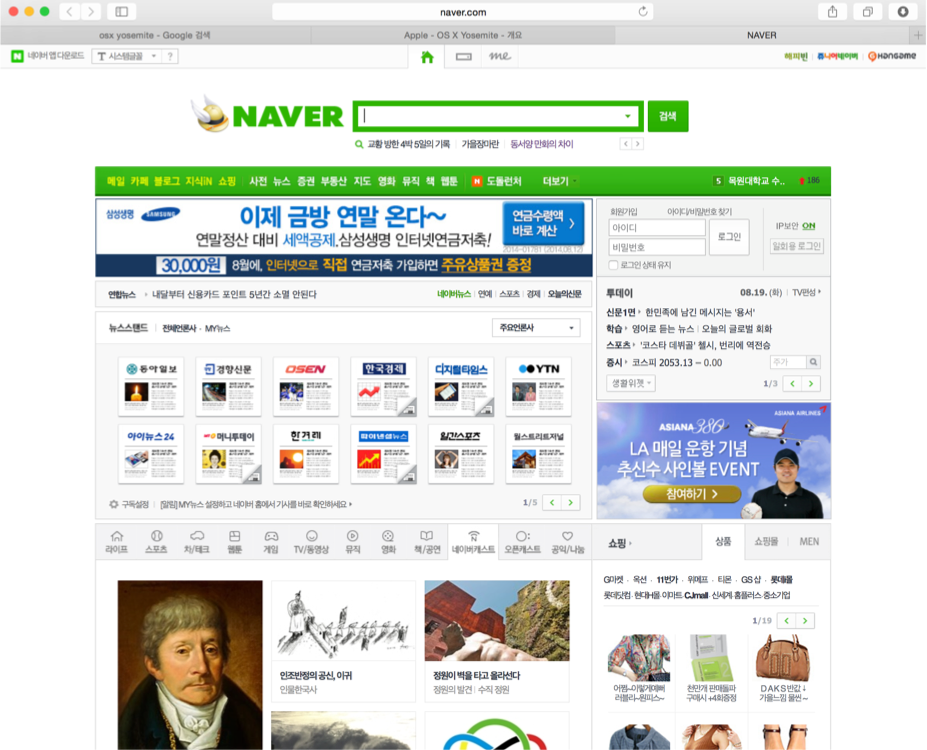 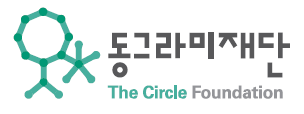 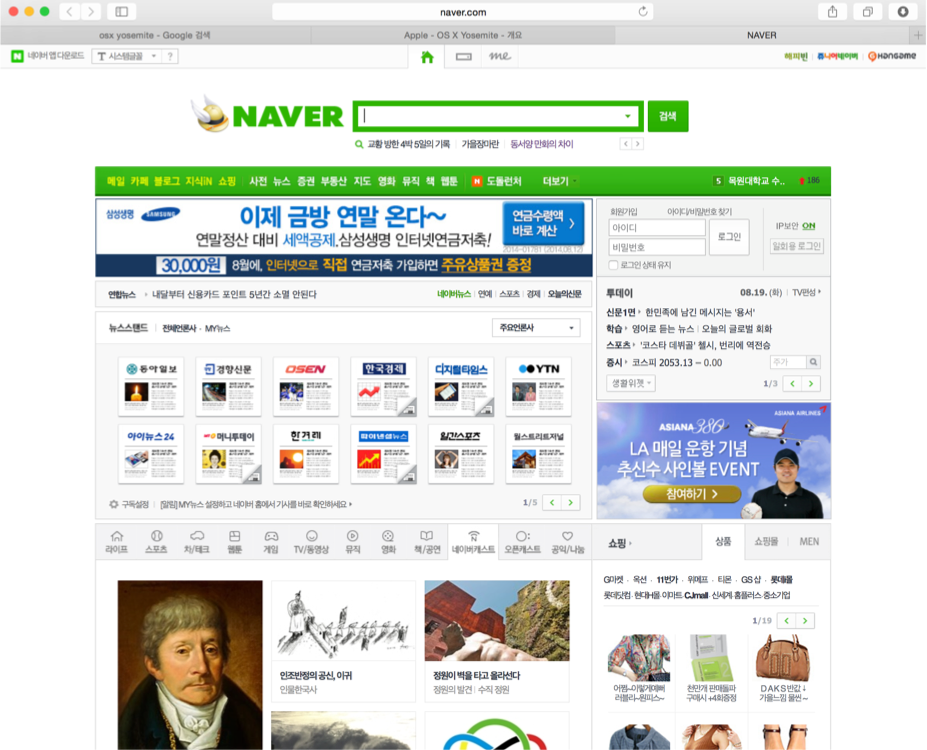 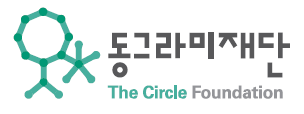 <header>
<nav>
<section>
<article>
<aside>
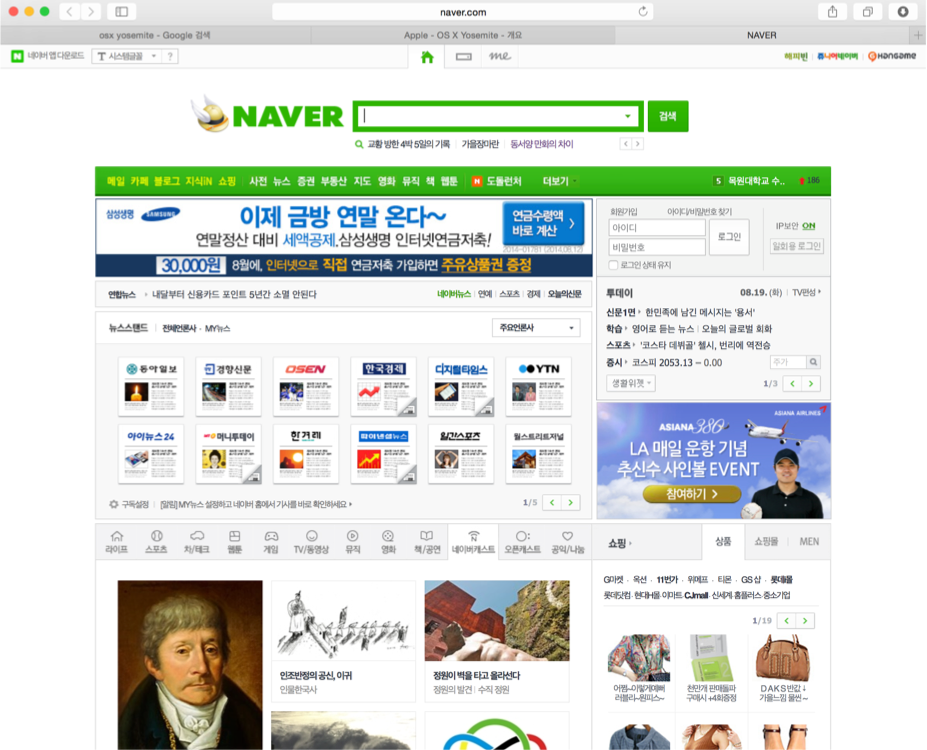 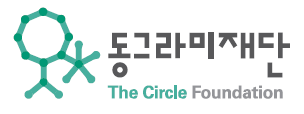 <img>
<button>
<ul><li>
<input>
<a>
<p>
<p>,<h1>
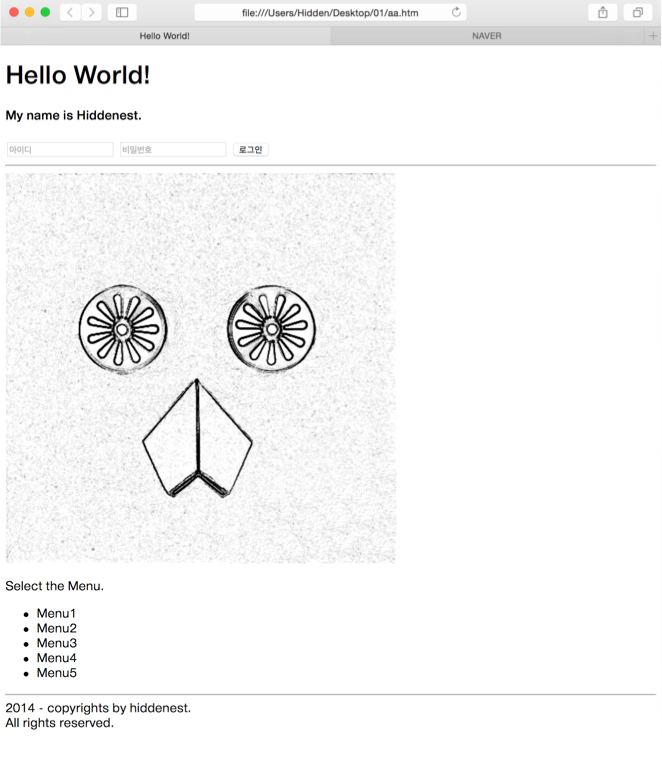 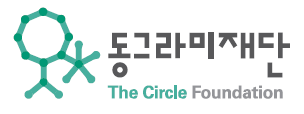 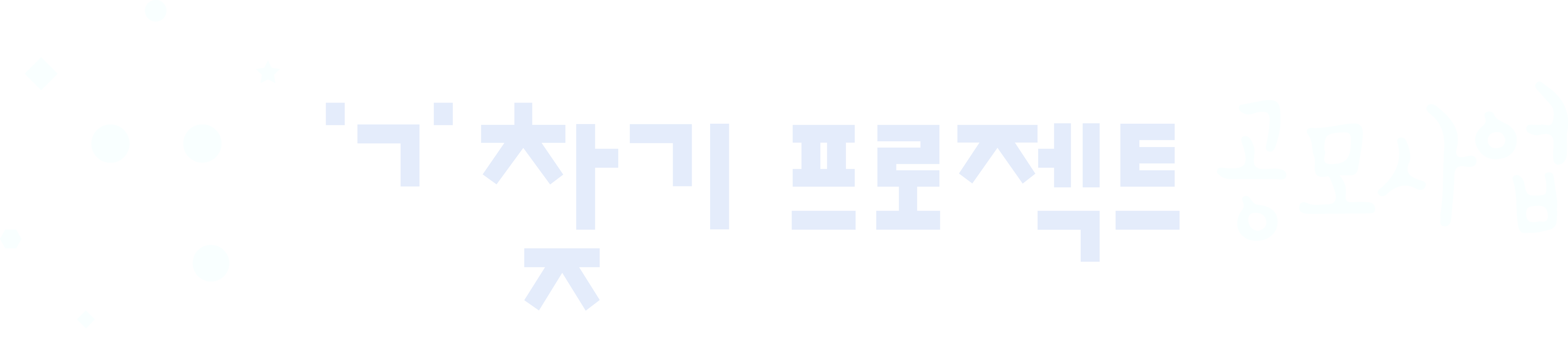 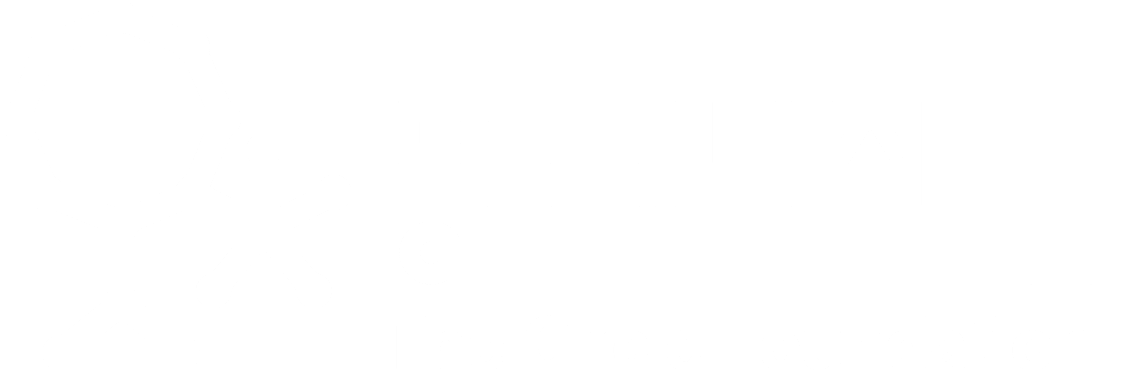 team air
02
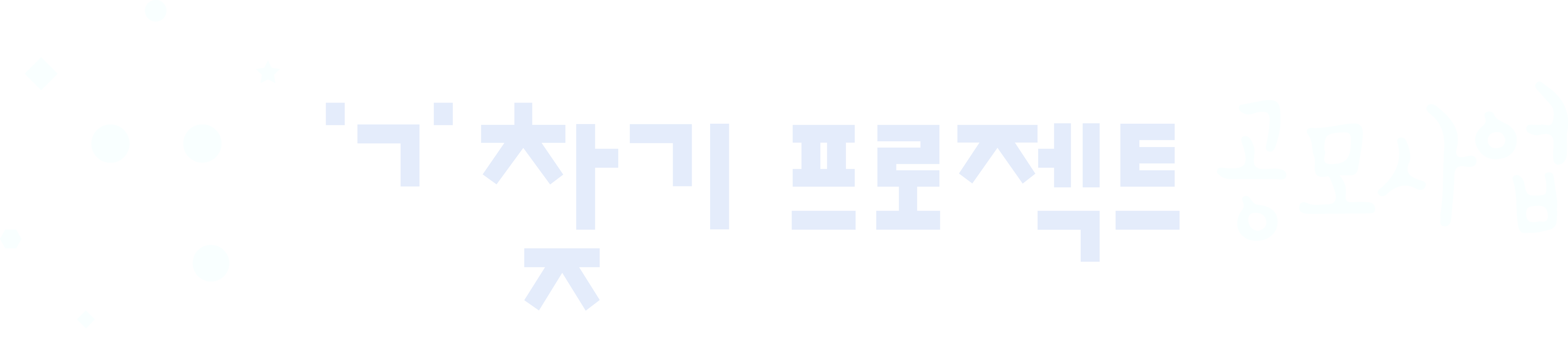 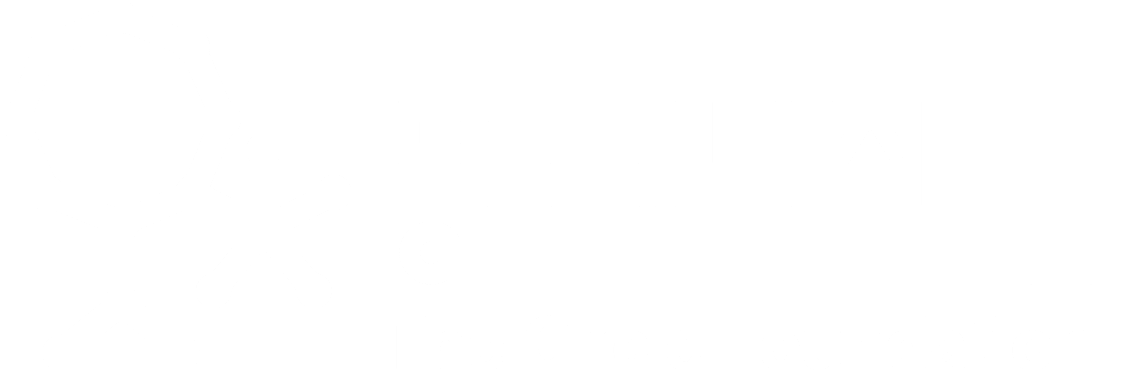 CSS
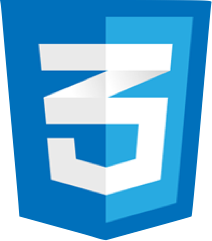 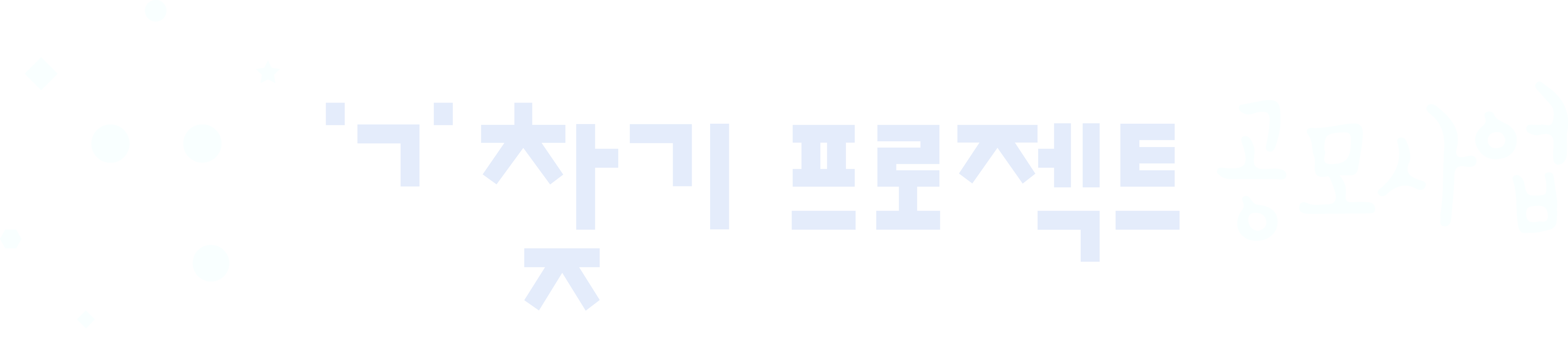 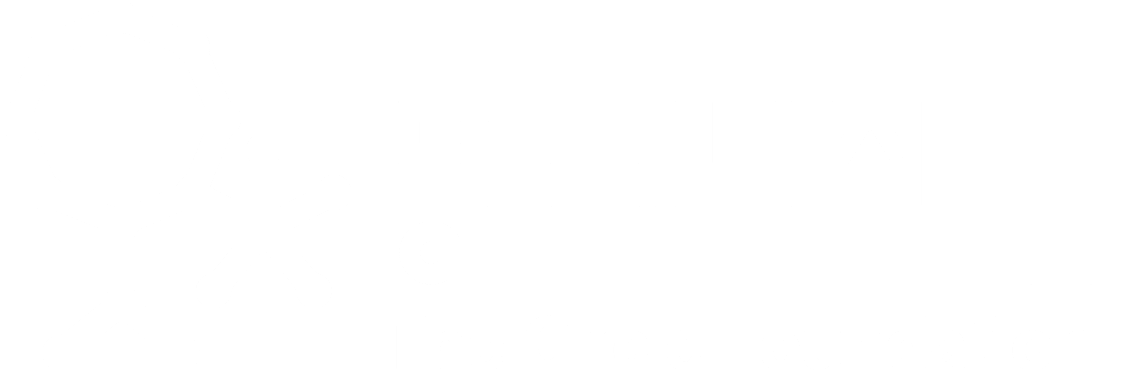 어떻게 넣고,
어디에 넣고,
무슨 색으로 칠하고,
아니 이건 또 왜 안되고,
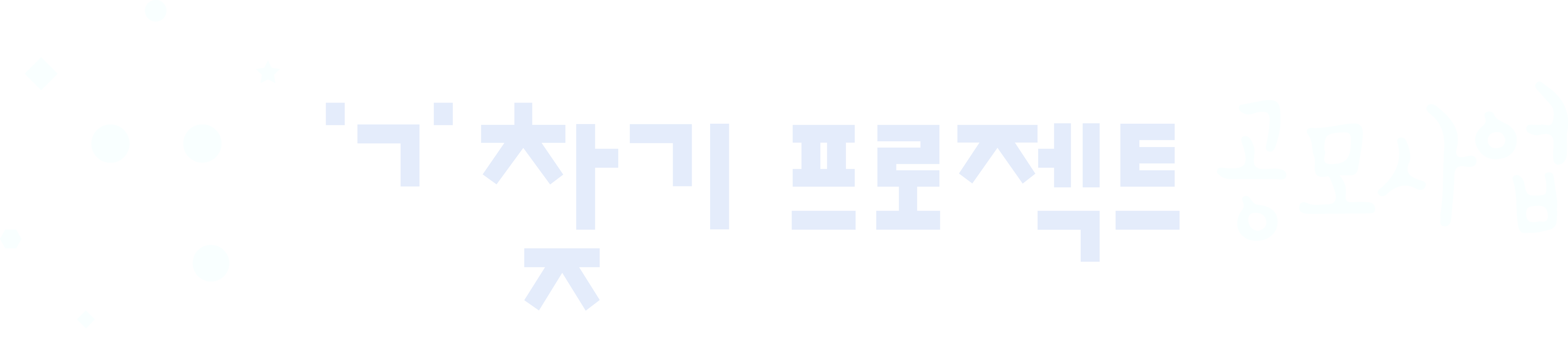 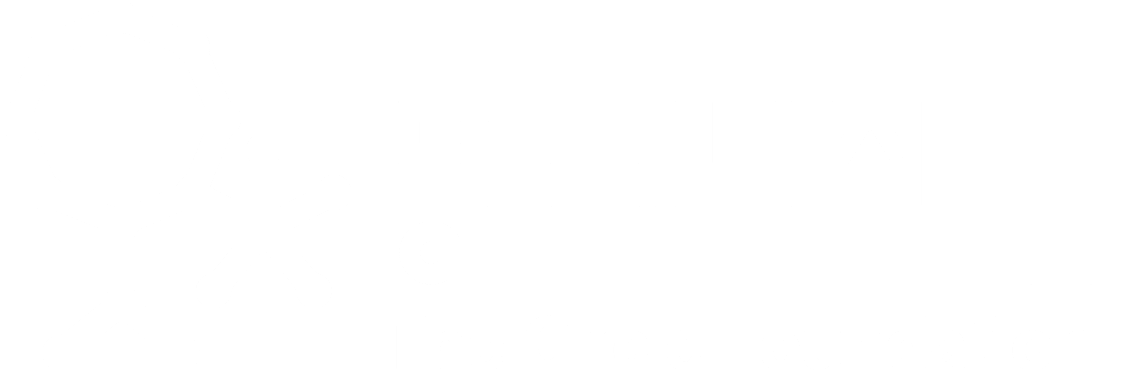 어떻게 넣고,
어디에 넣고,
무슨 색으로 칠하고,
아니 이건 또 왜 안되고,
영원히
고통받는
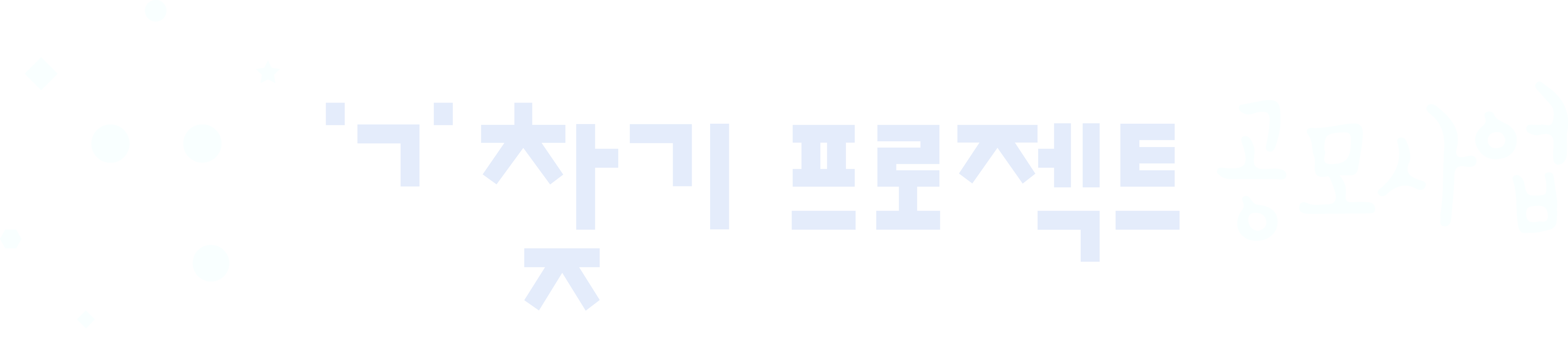 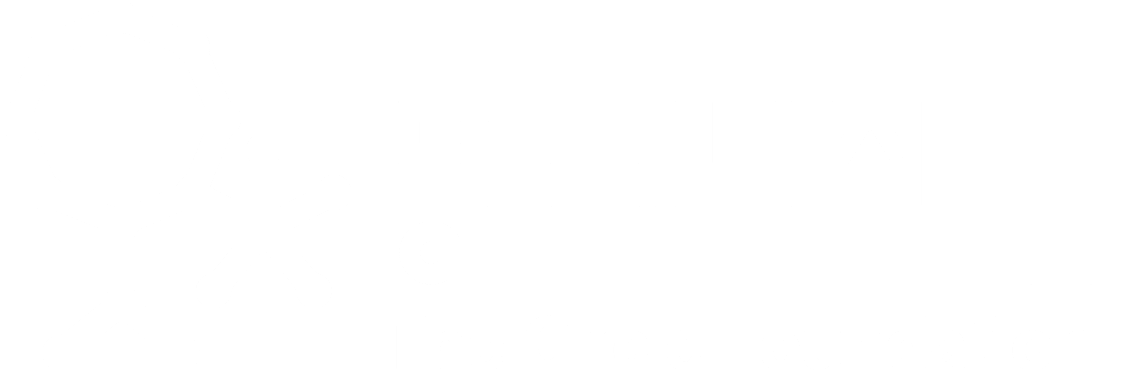 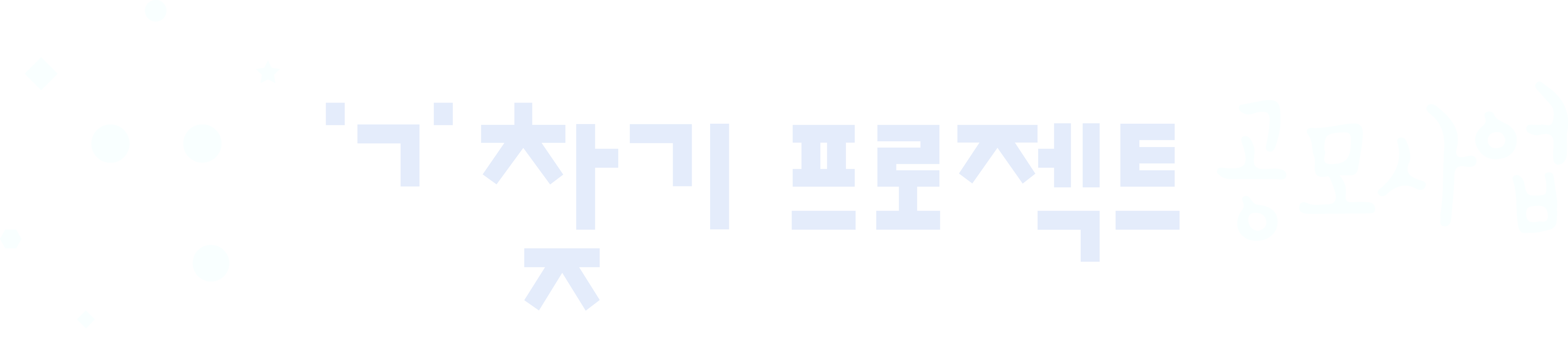 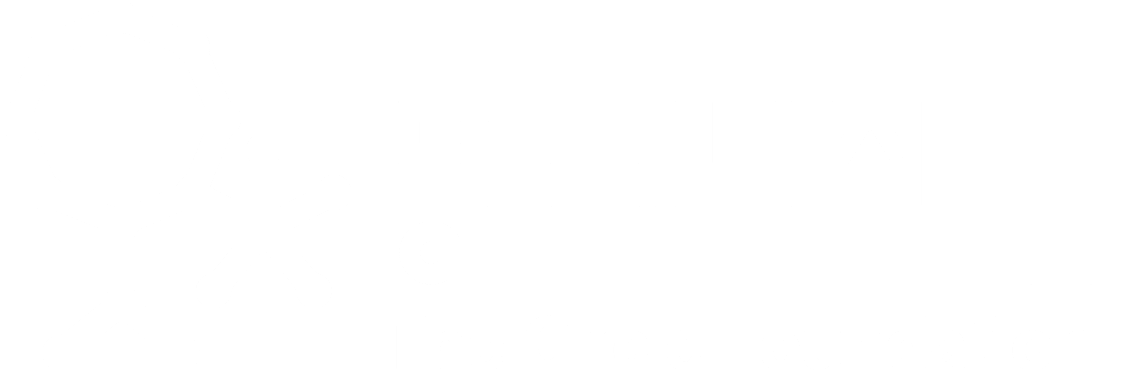 CSS
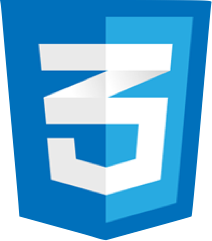 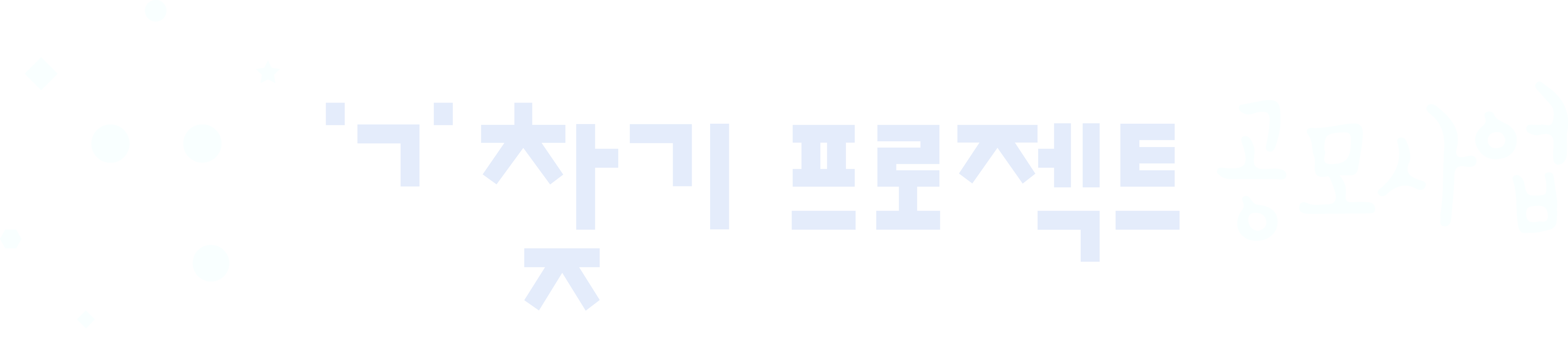 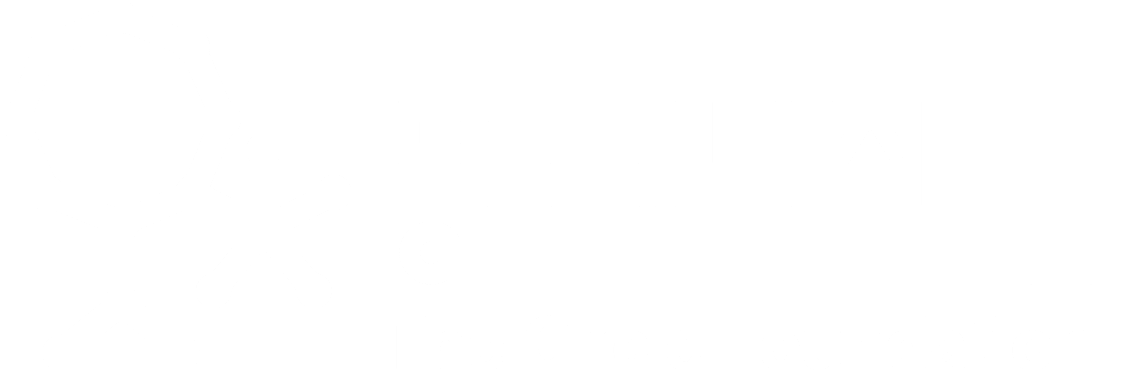 HTML
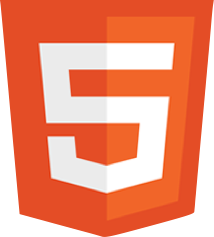 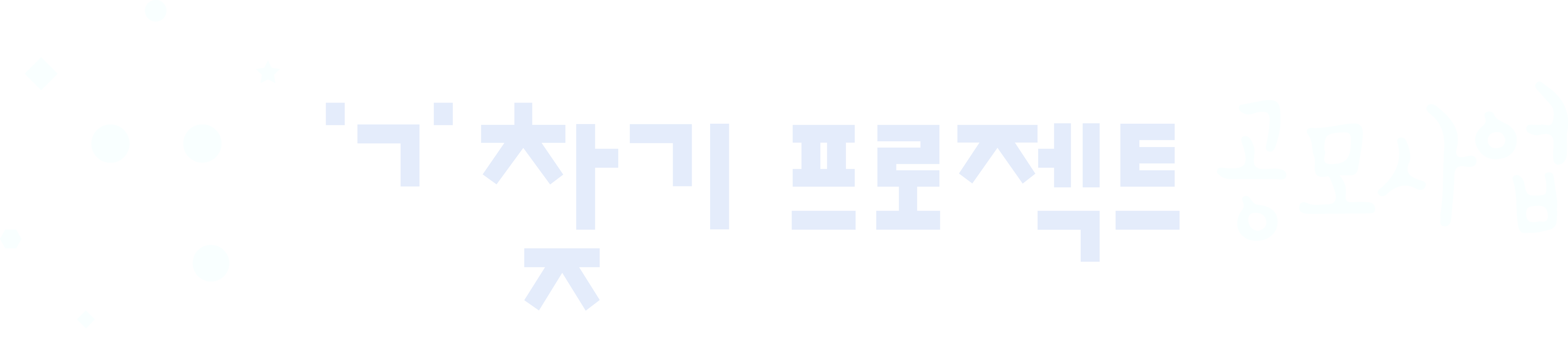 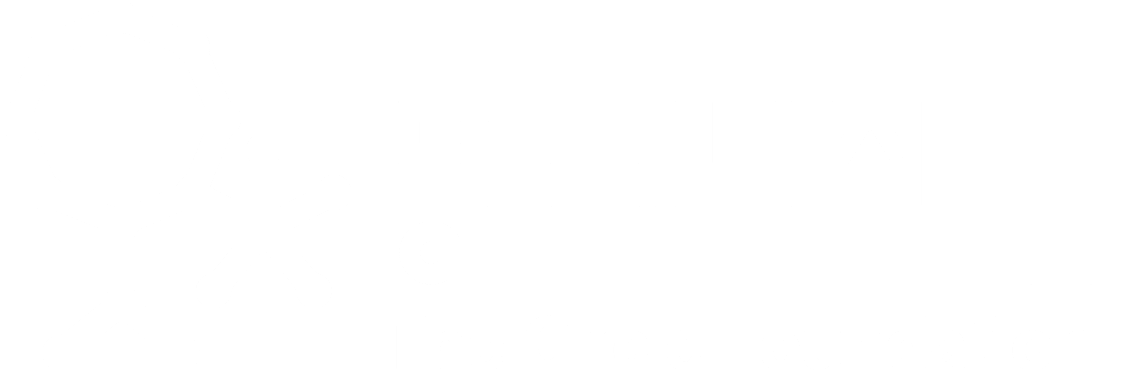 NO ERROR
YES STRESS
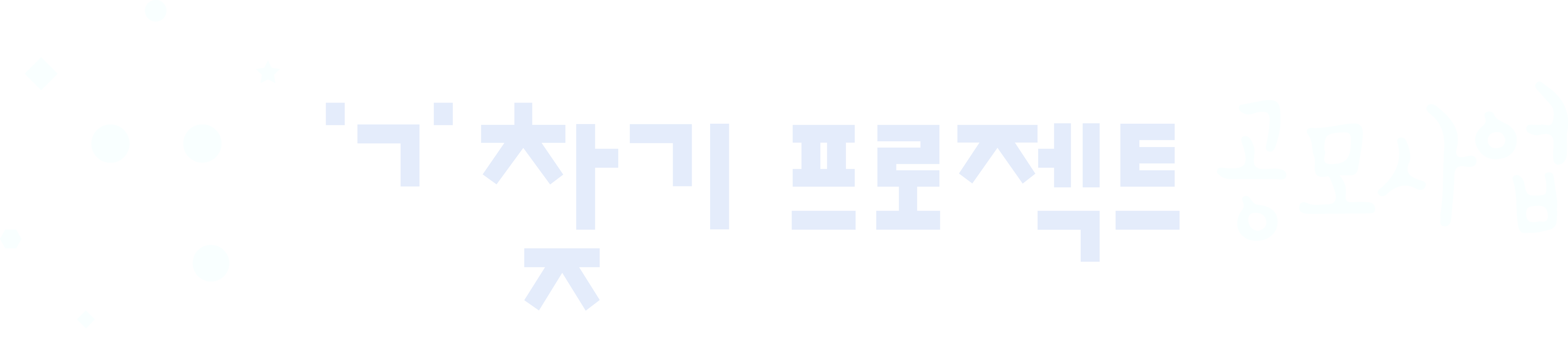 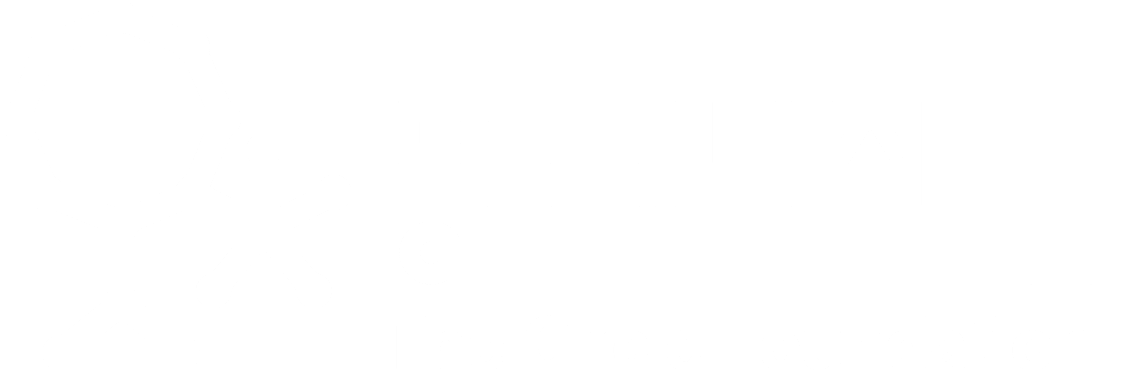 YES error
yes stress
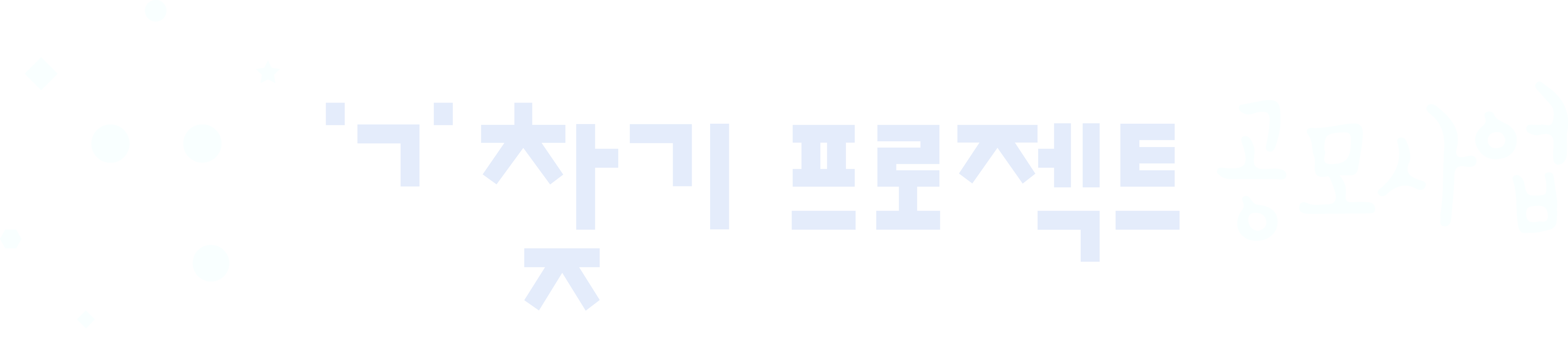 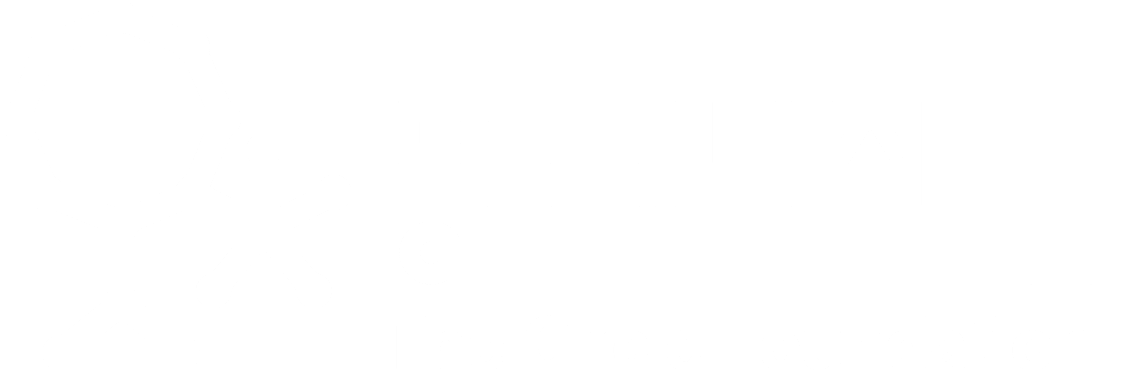 word
=
code
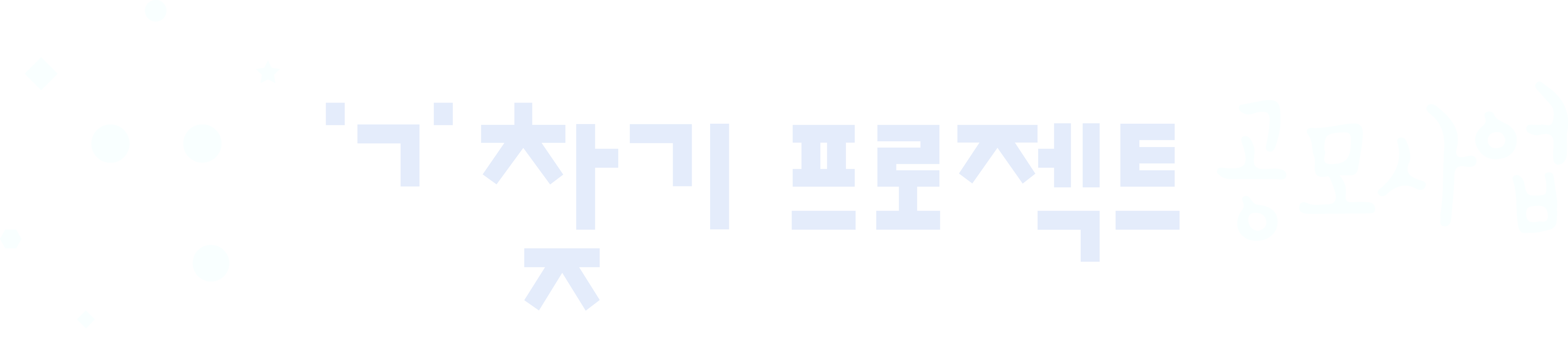 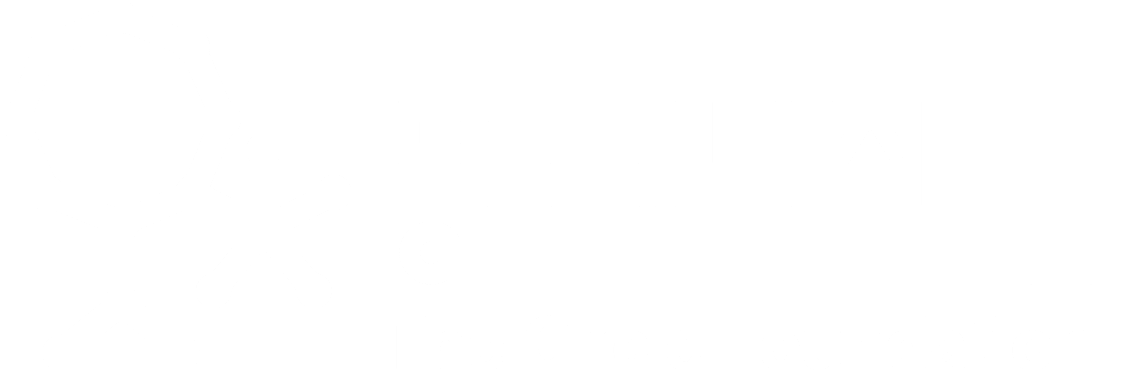 <p style=“”>
<style></style>
<link>
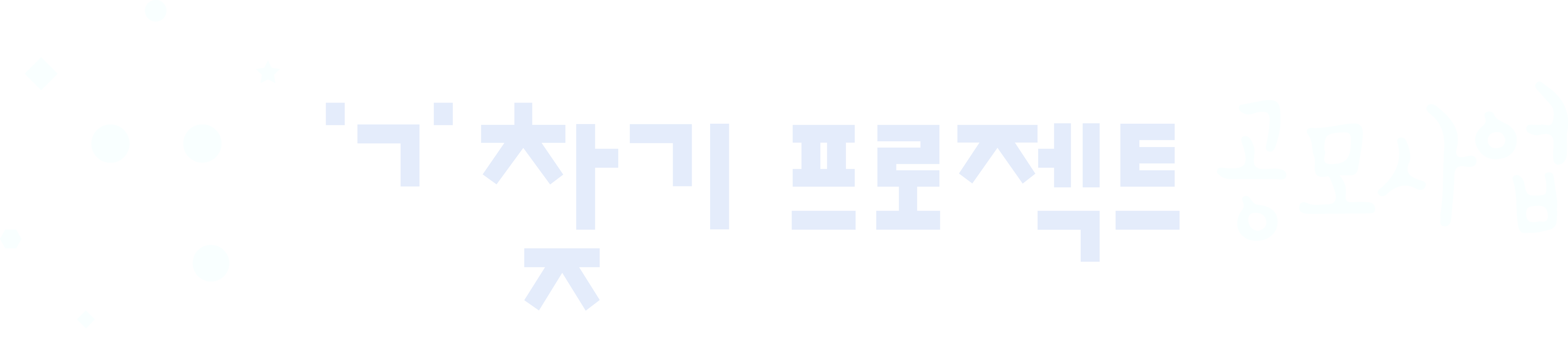 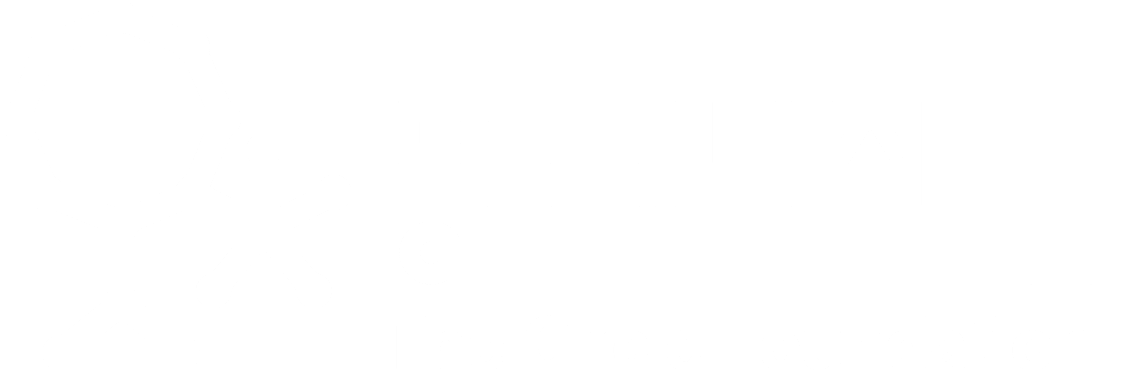 {  …  }
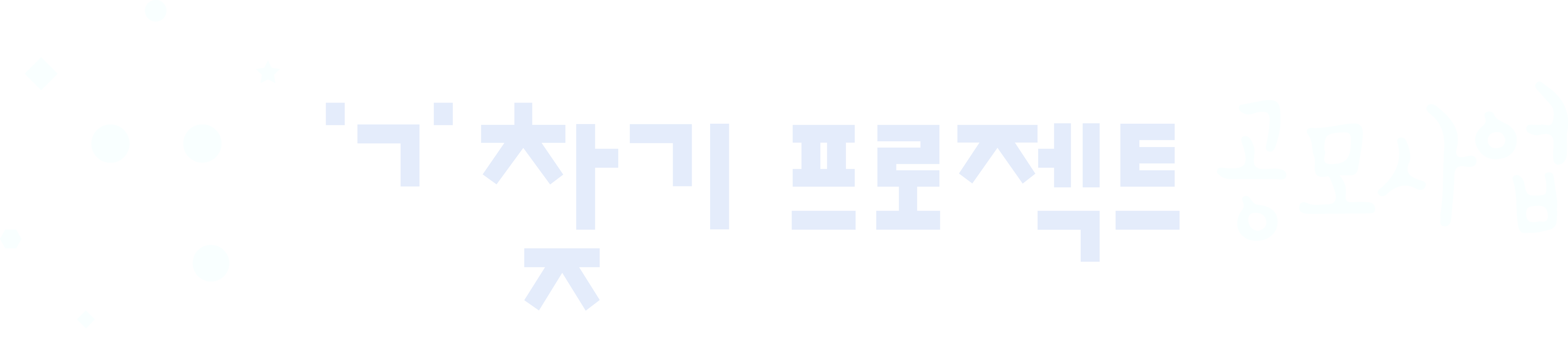 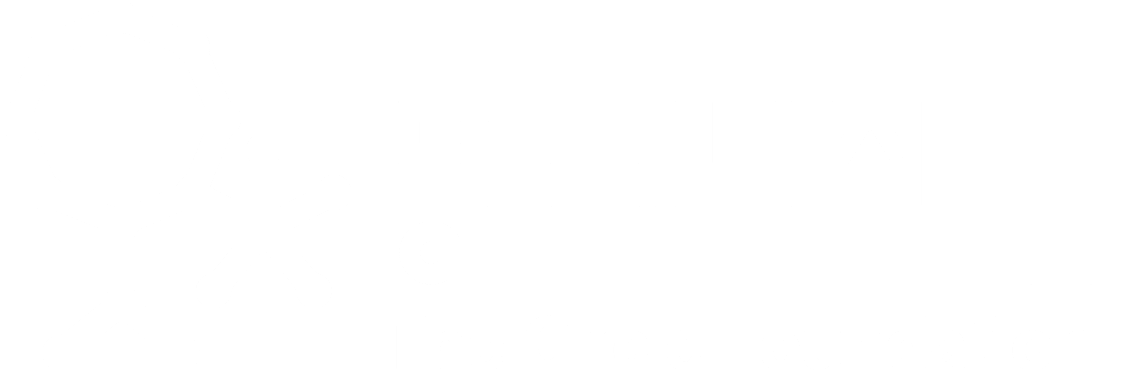 위치지정, 색깔/폰트 지정,
크기지정, 모서리 둥글게 등
디테일하면서도 작은 기능까지 다 가짐
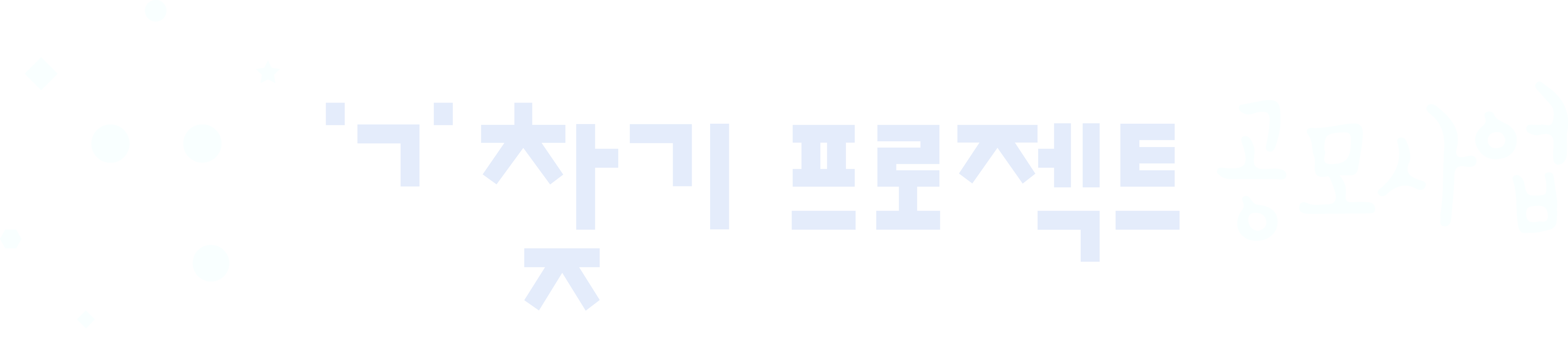 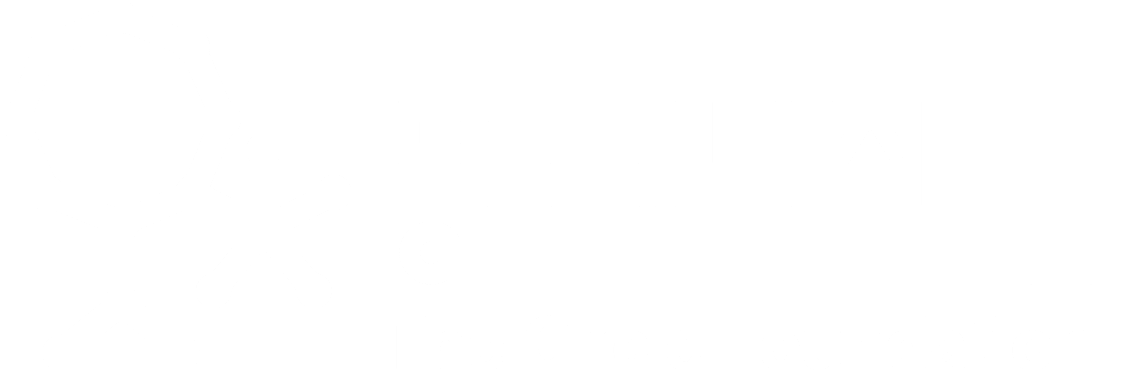 1
2
3
4
5
6
7
8
9
10
11
nav      {
	position: fixed;
	top: 0;
	left: 0;
	width: 100%;
	height: 45px;
	padding: 25px 0;
	margin: 0;
	background-color: #FCFCFC;
	color: #333;
}
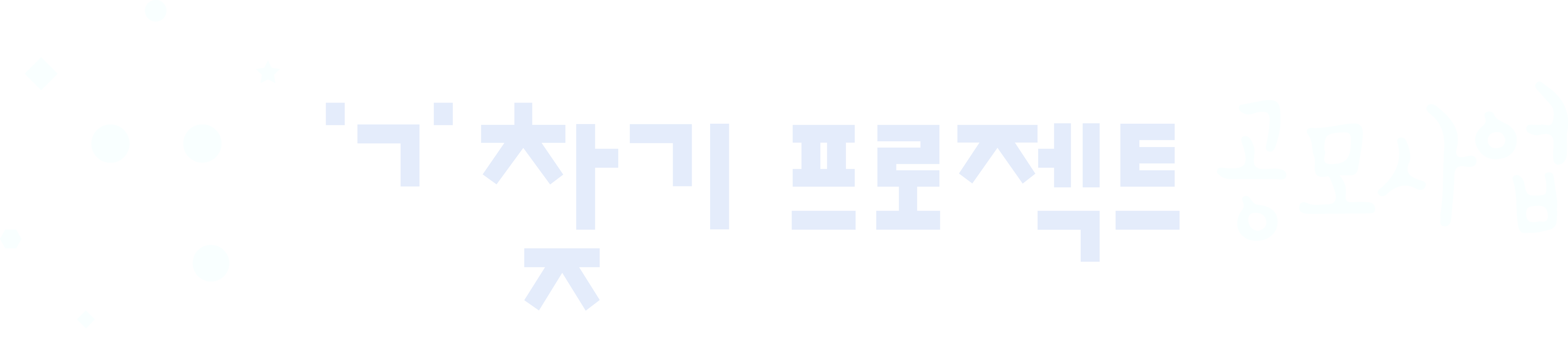 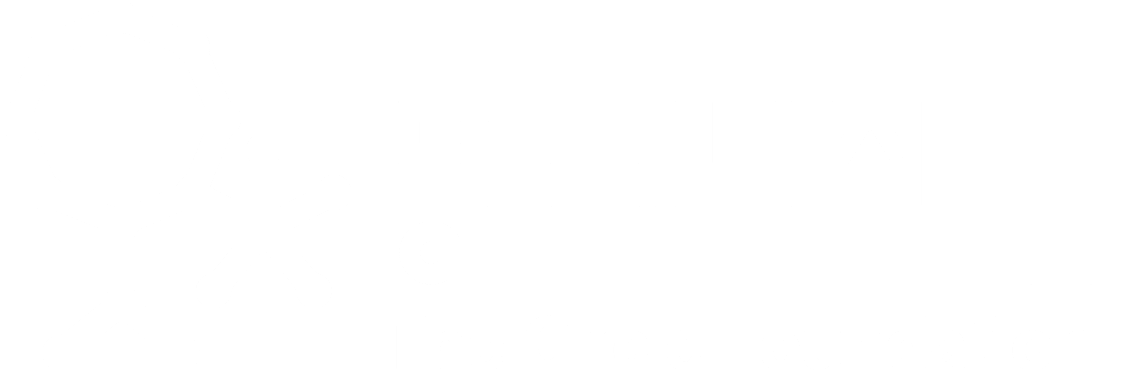 1
2
3
4
5
6
7
8
9
10
11
nav      {
	position: fixed;
	top: 0;
	left: 0;
	width: 100%;
	height: 45px;
	padding: 25px 0;
	margin: 0;
	background-color: #FCFCFC;
	color: #333;
}
꾸미고 싶은 태그/영역
태그
id (#)
class (.)
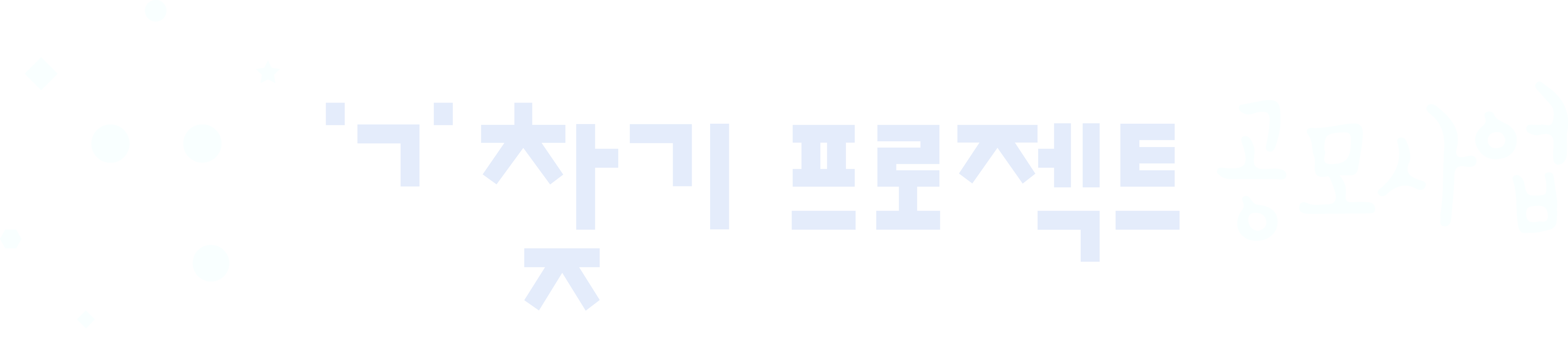 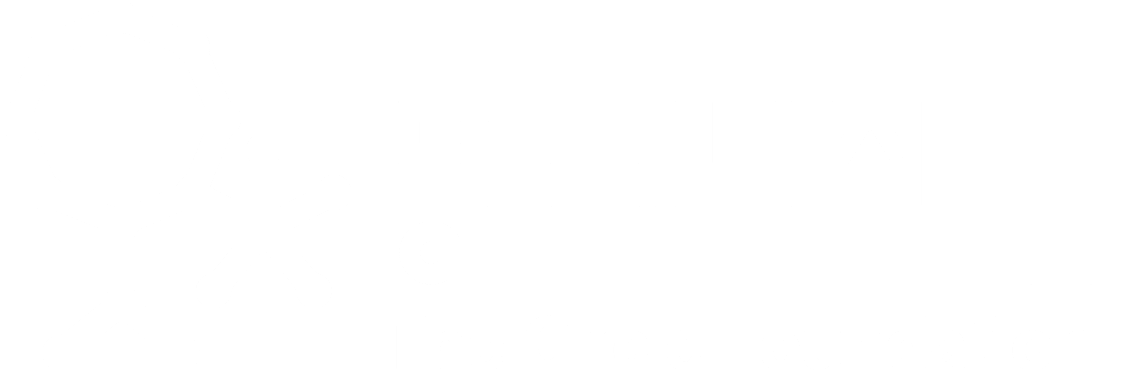 대강 어떤 녀석들인지 알아보자.
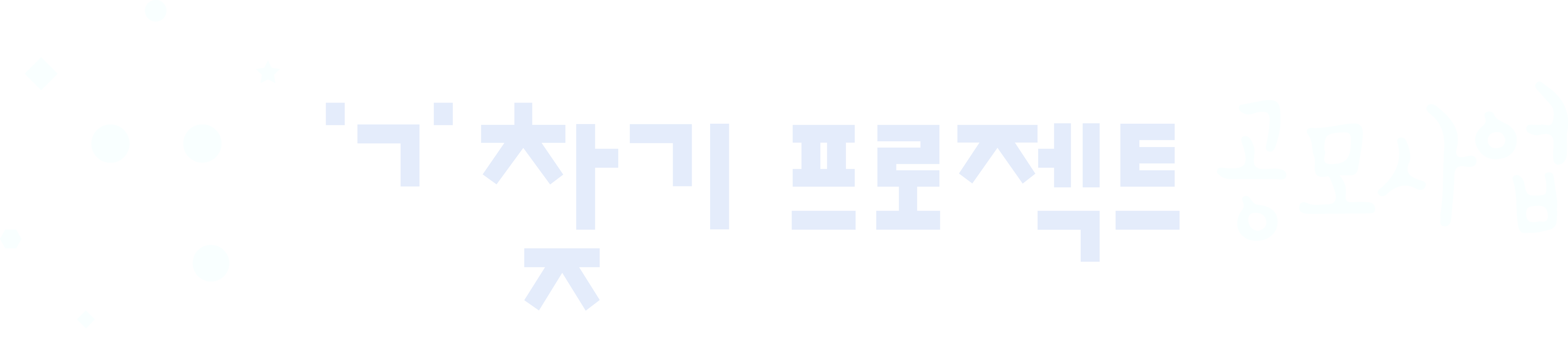 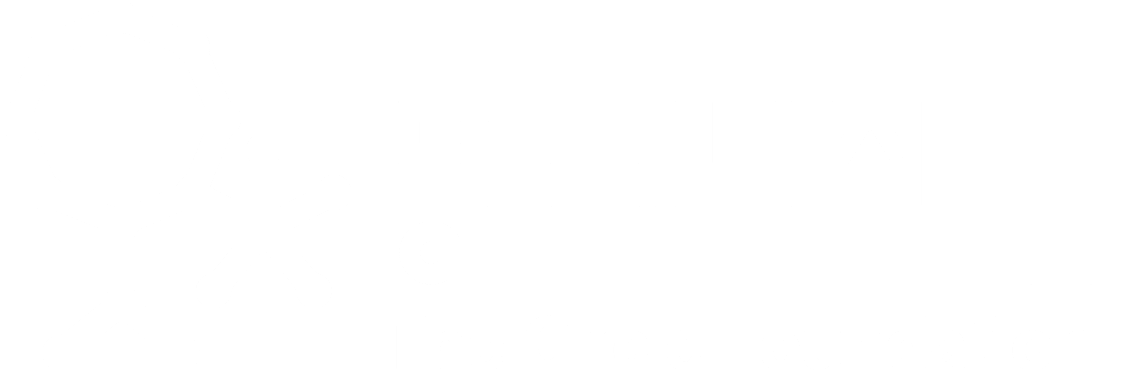 1. 폰트
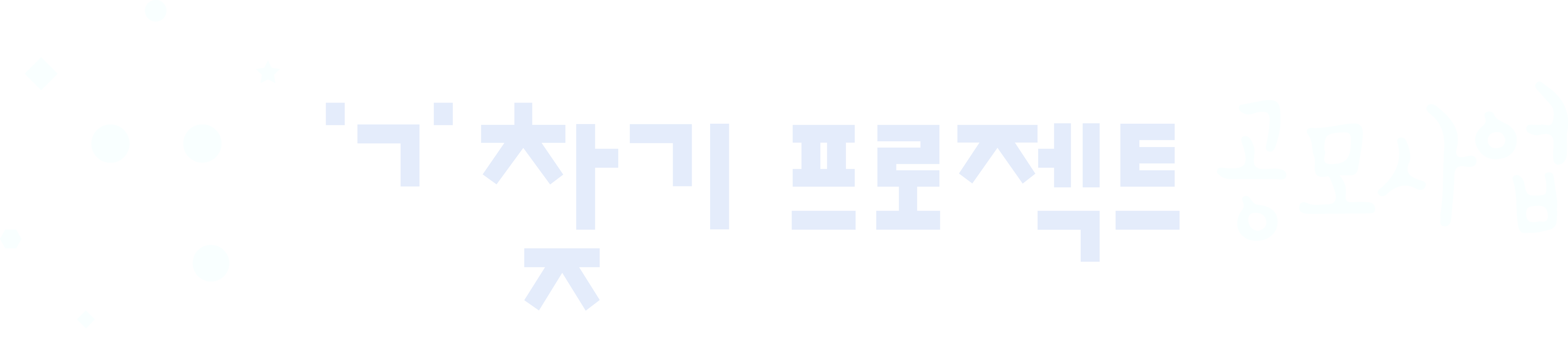 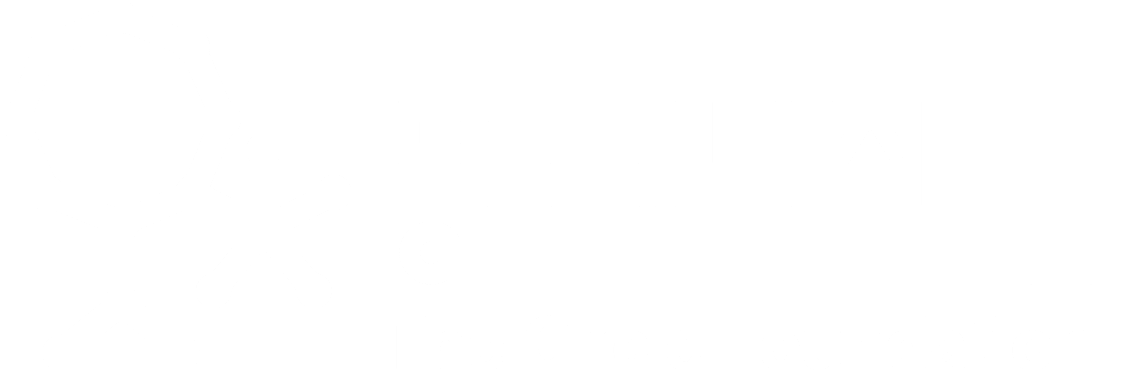 0
font
-
size
weight
family
1
text
-
align
decoration
2
color
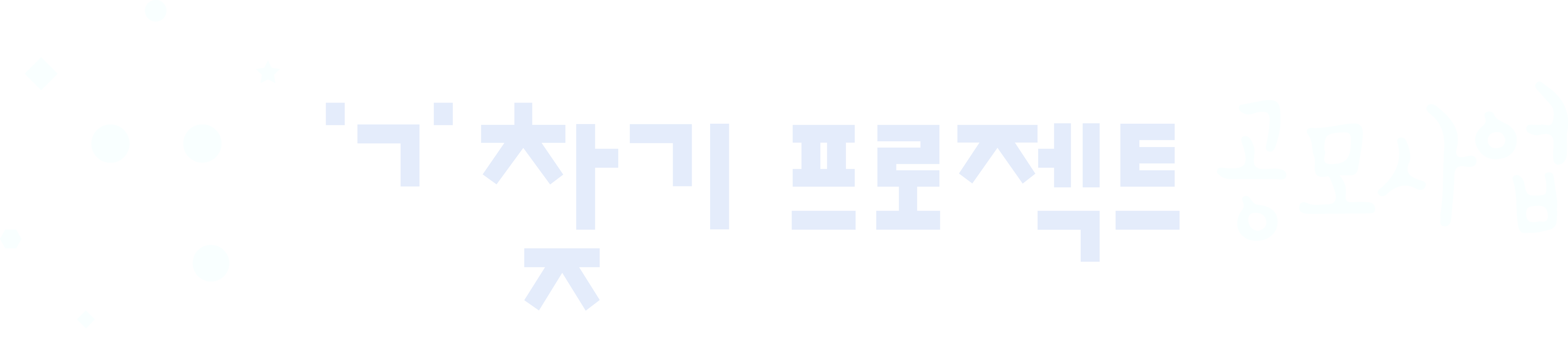 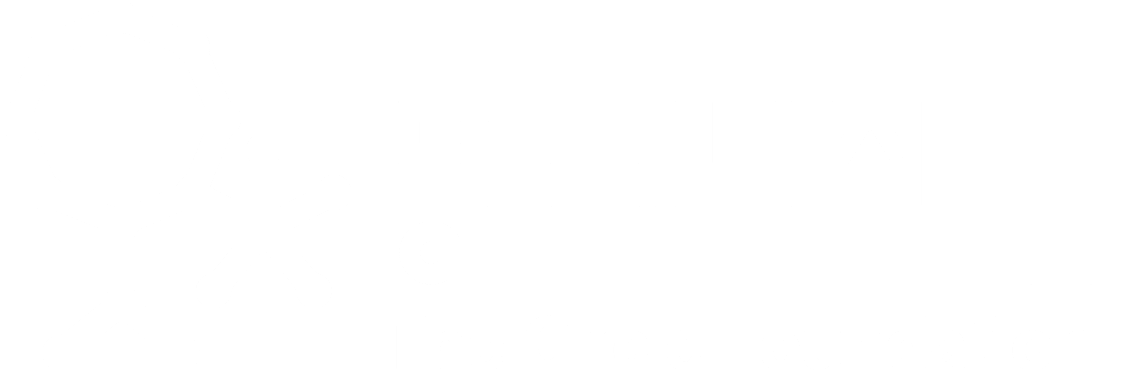 2. 위치
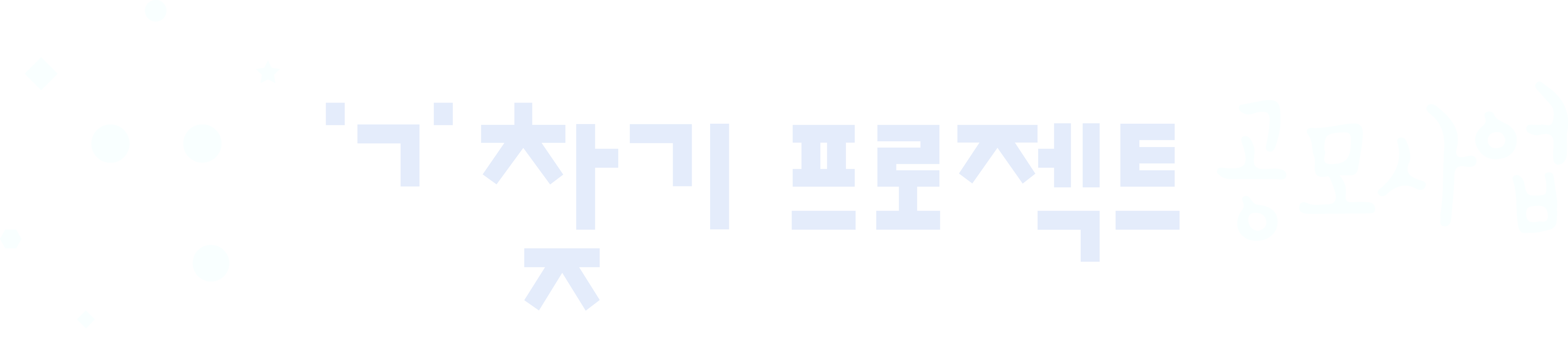 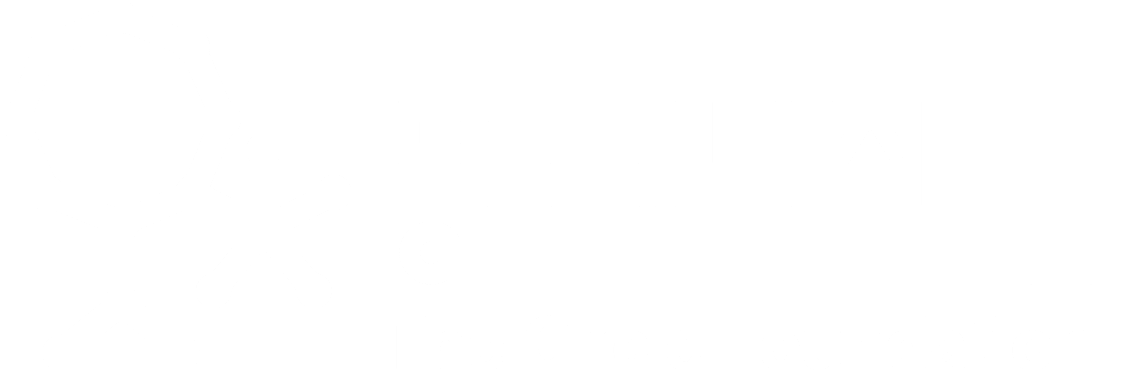 0
position
:
absolute
fixed
relative
inherit
1
float
:
left
center
right
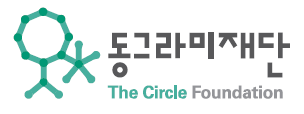 Absolute
fixed
inherit
relative
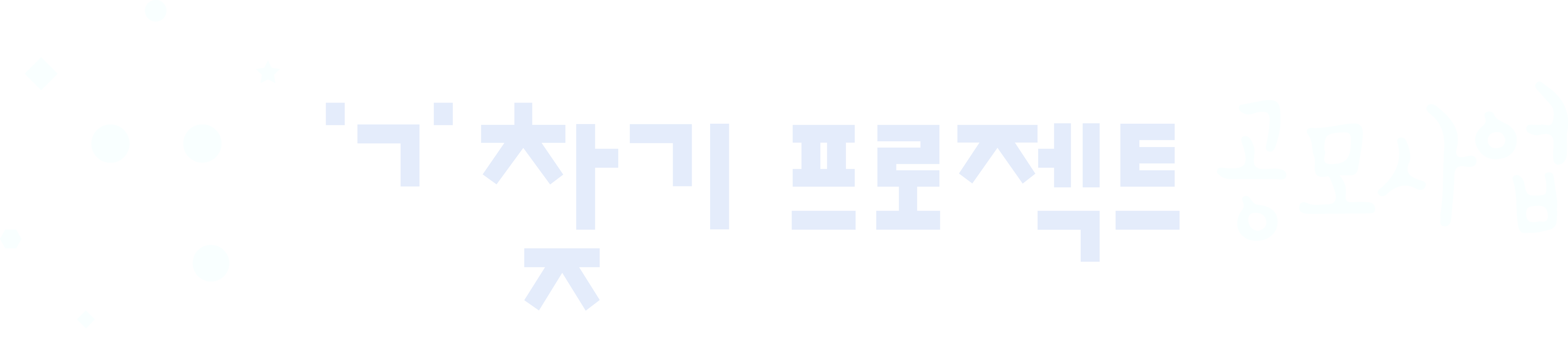 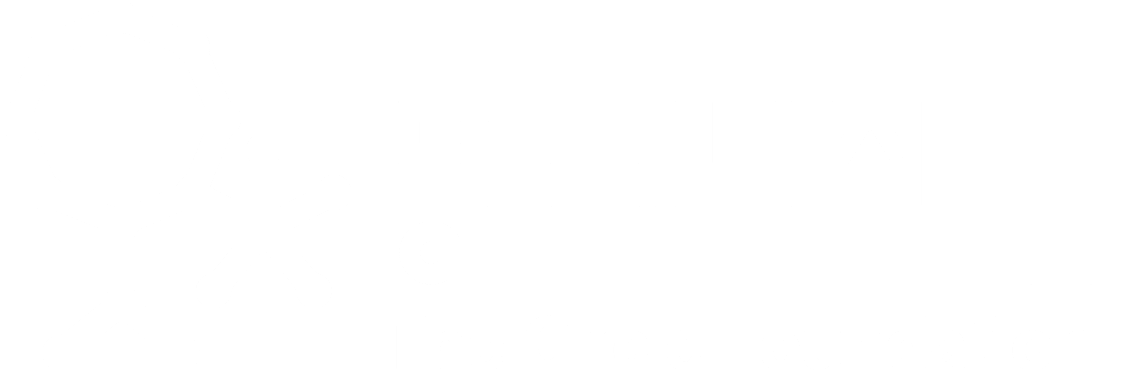 0
position
:
absolute
fixed
relative
inherit
top
right
bottom
left
1
float
:
left
center
right
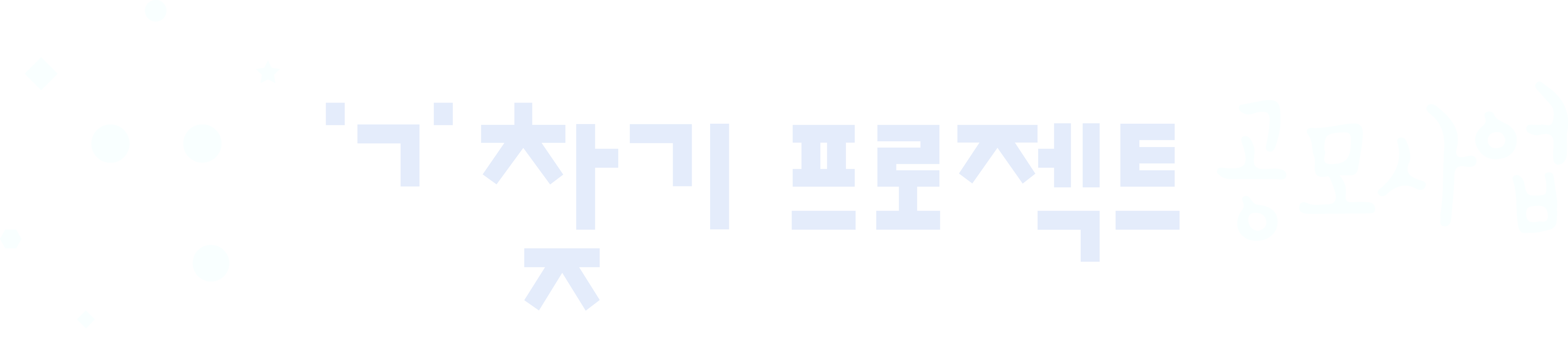 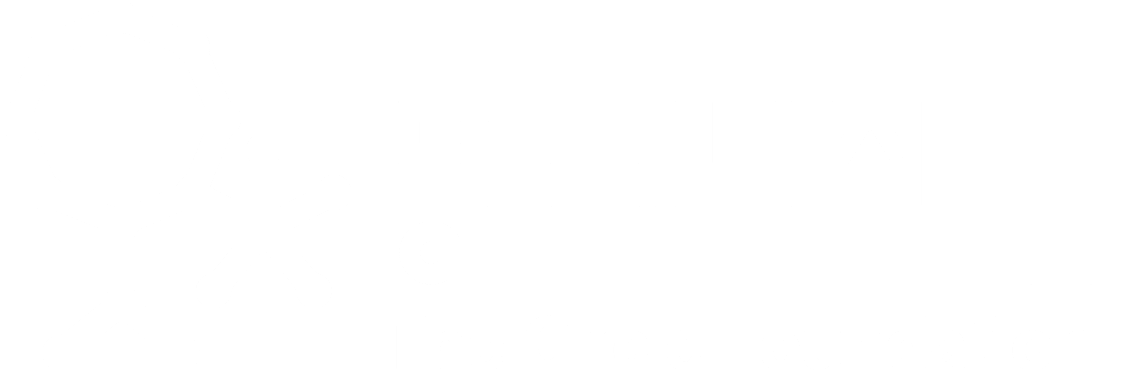 3. padding / margin
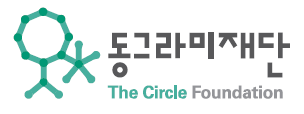 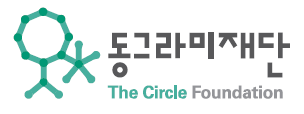 padding
margin
패딩 부피가
안에서 부풀고
패딩 천이
바깥으로 밀려나고
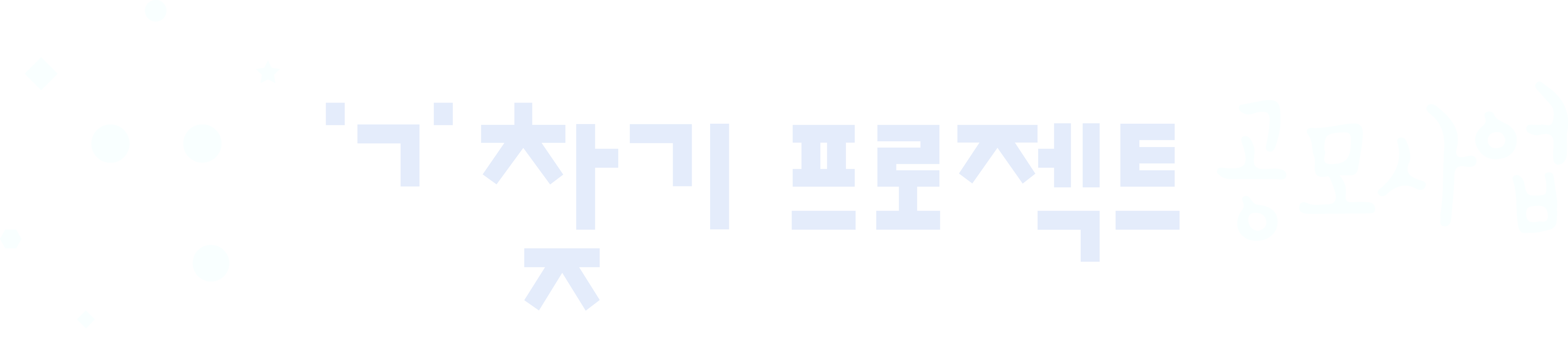 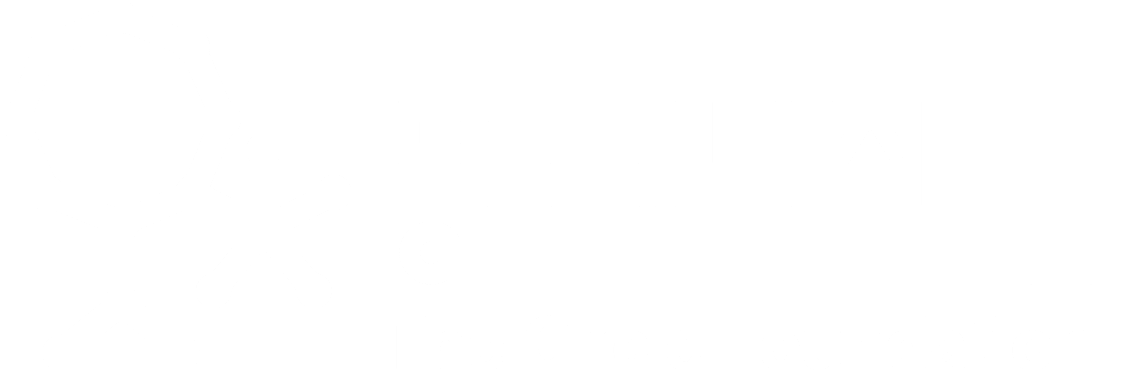 4. 기타 등등
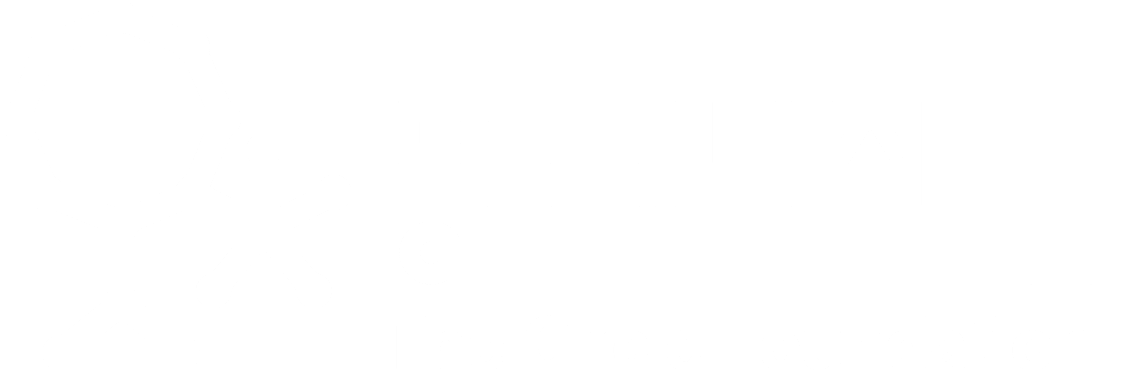 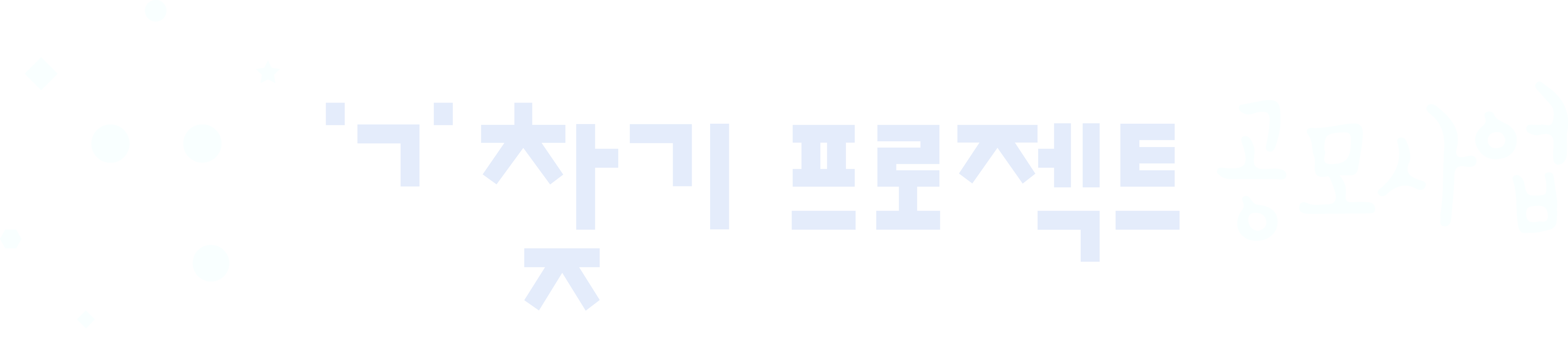 0
background
:
rgb, rgba
color
image
attachment
position
size
-
1
border
:
px
solid
color
dotted
-
radius
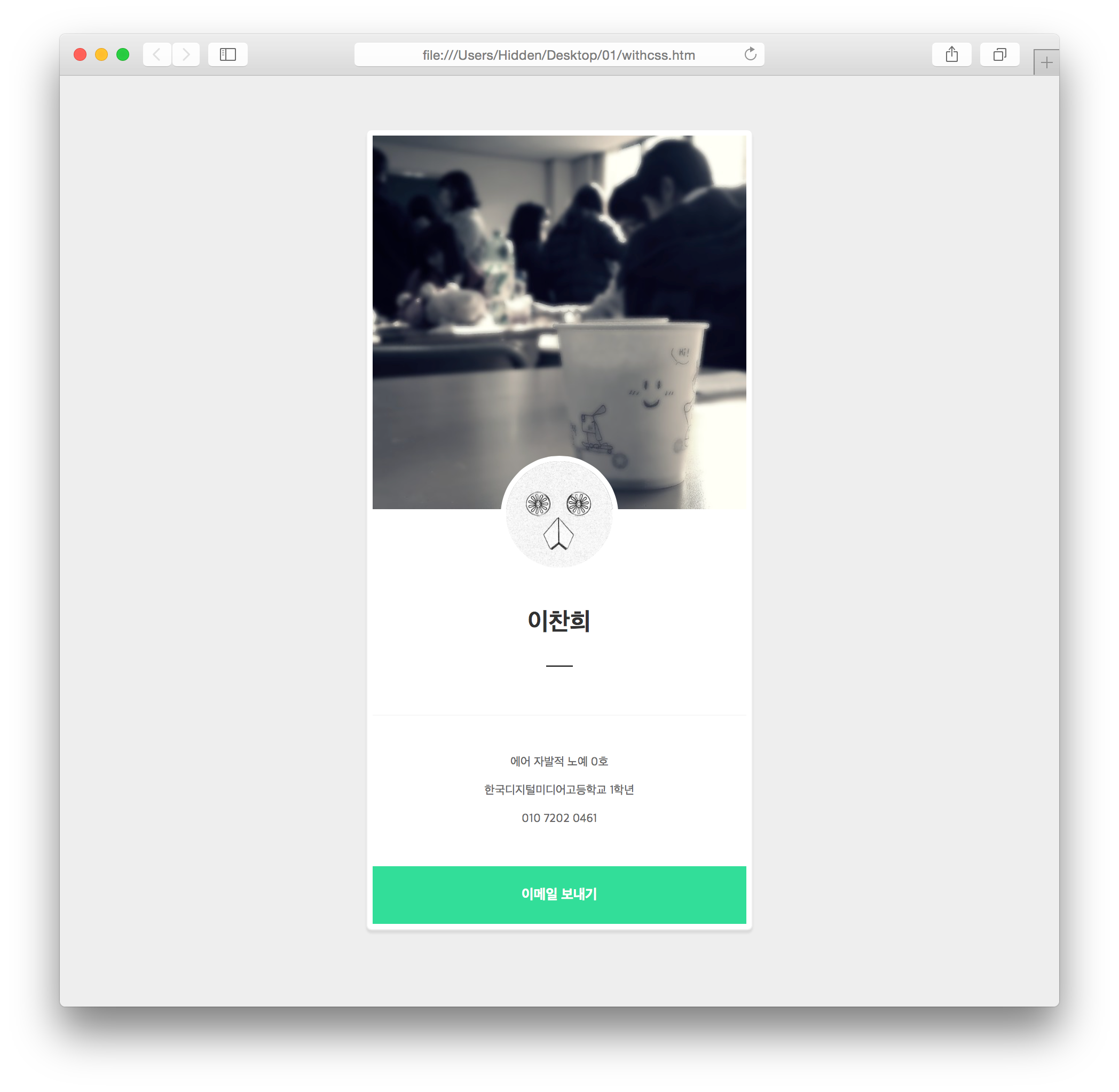 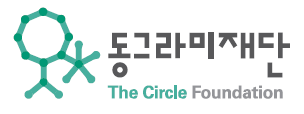 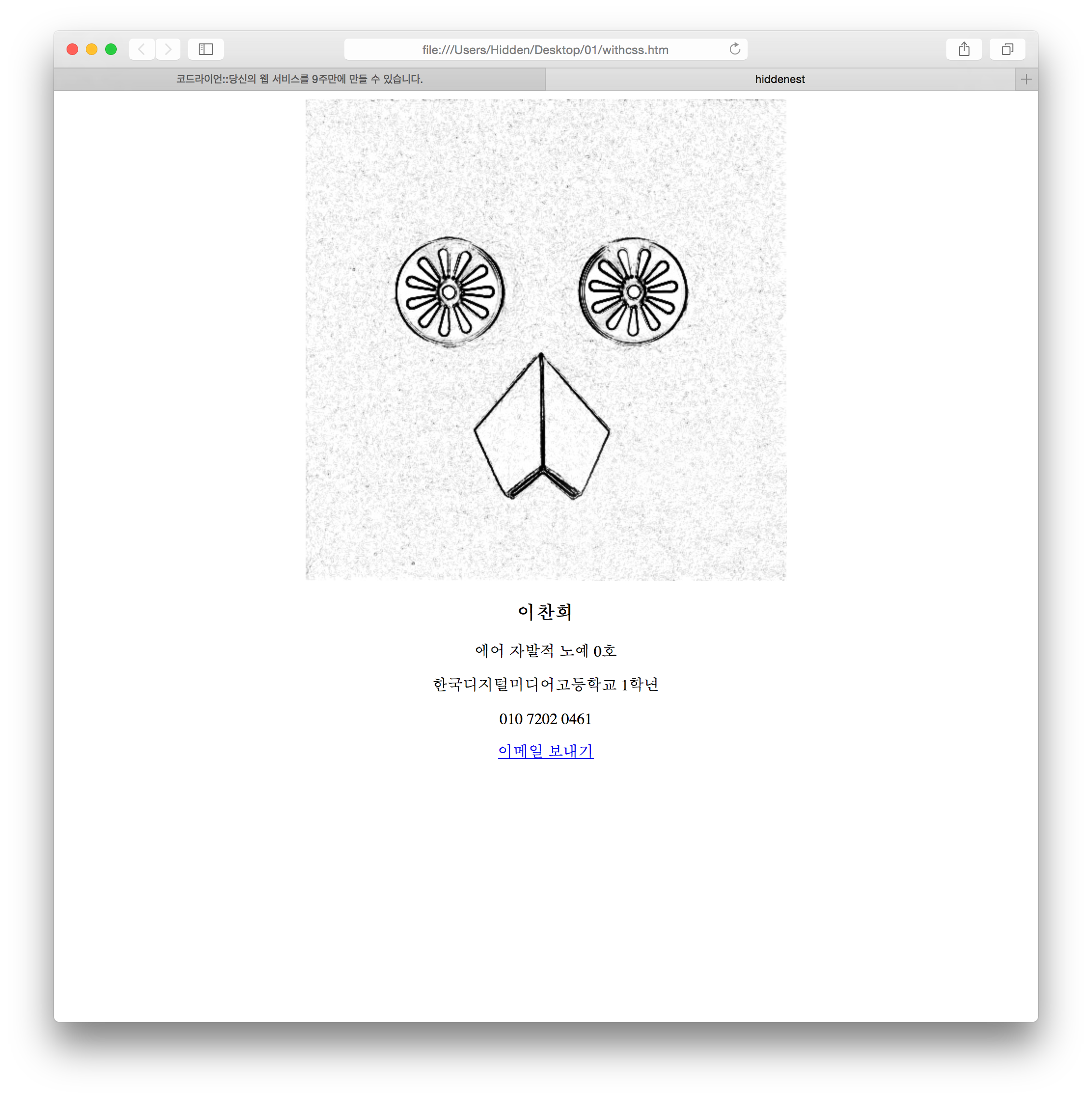 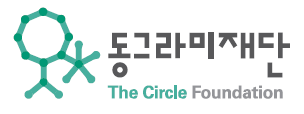 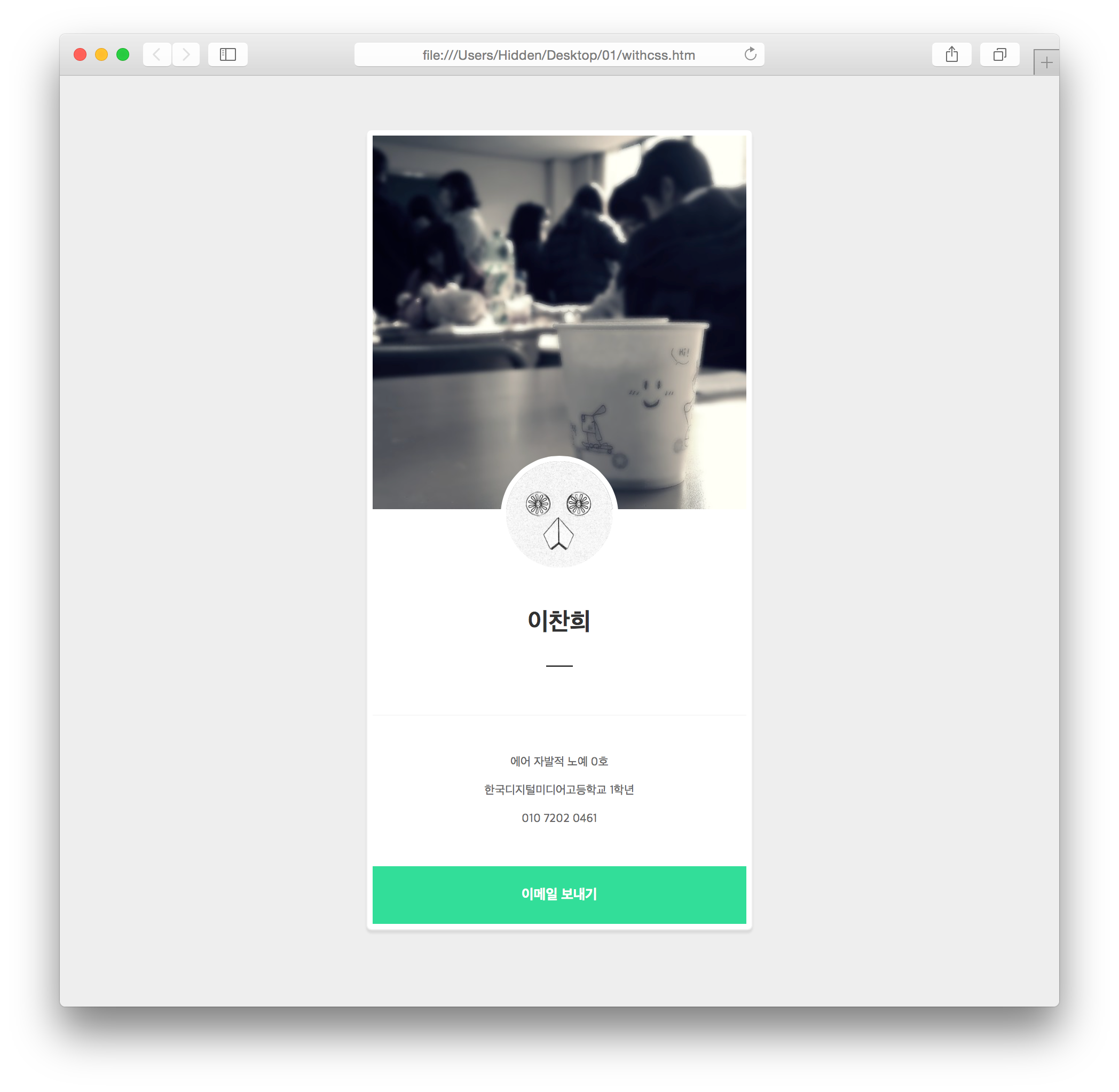 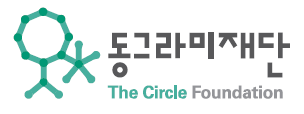 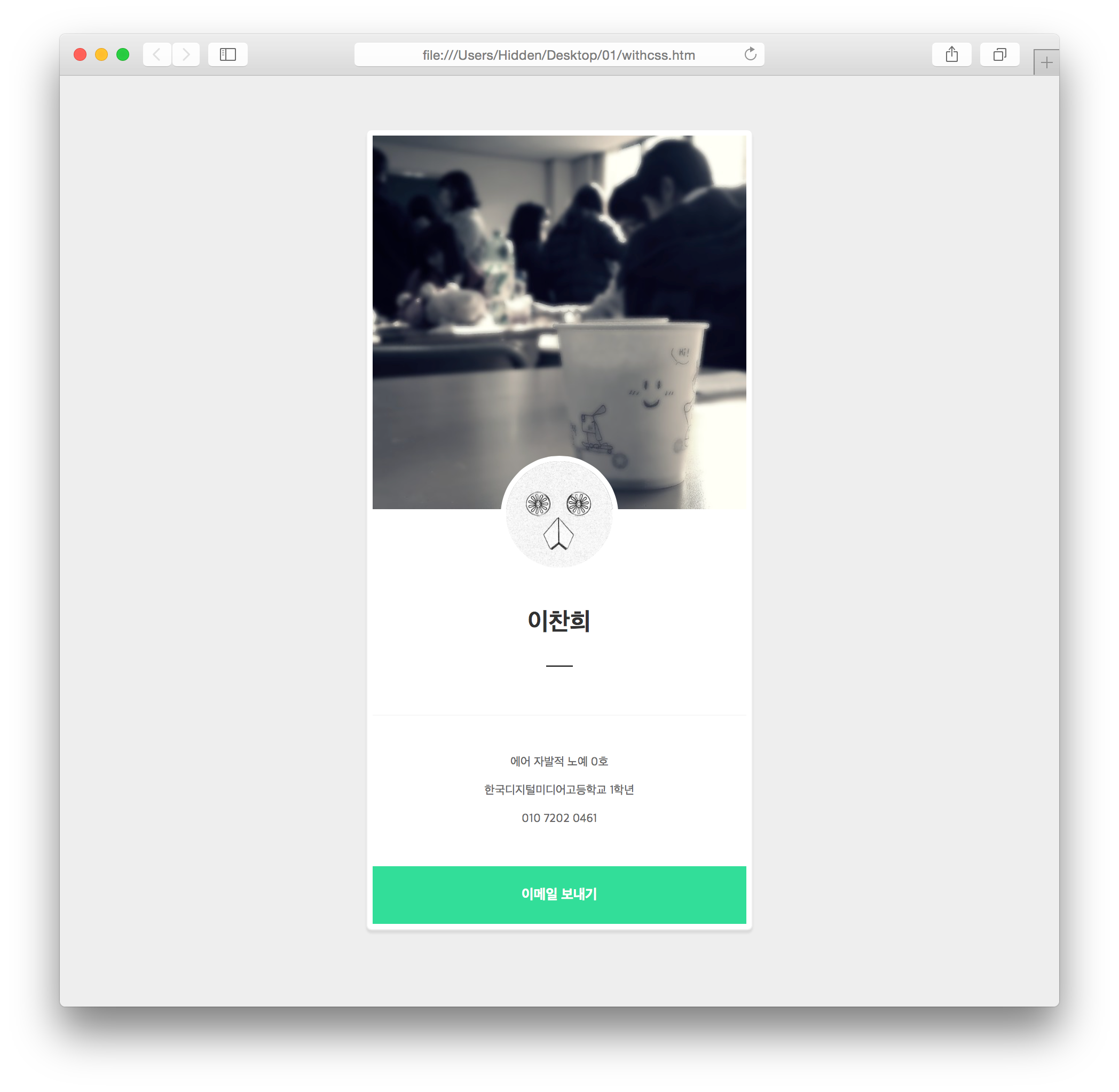 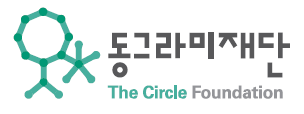 <section>
<article>
<img>
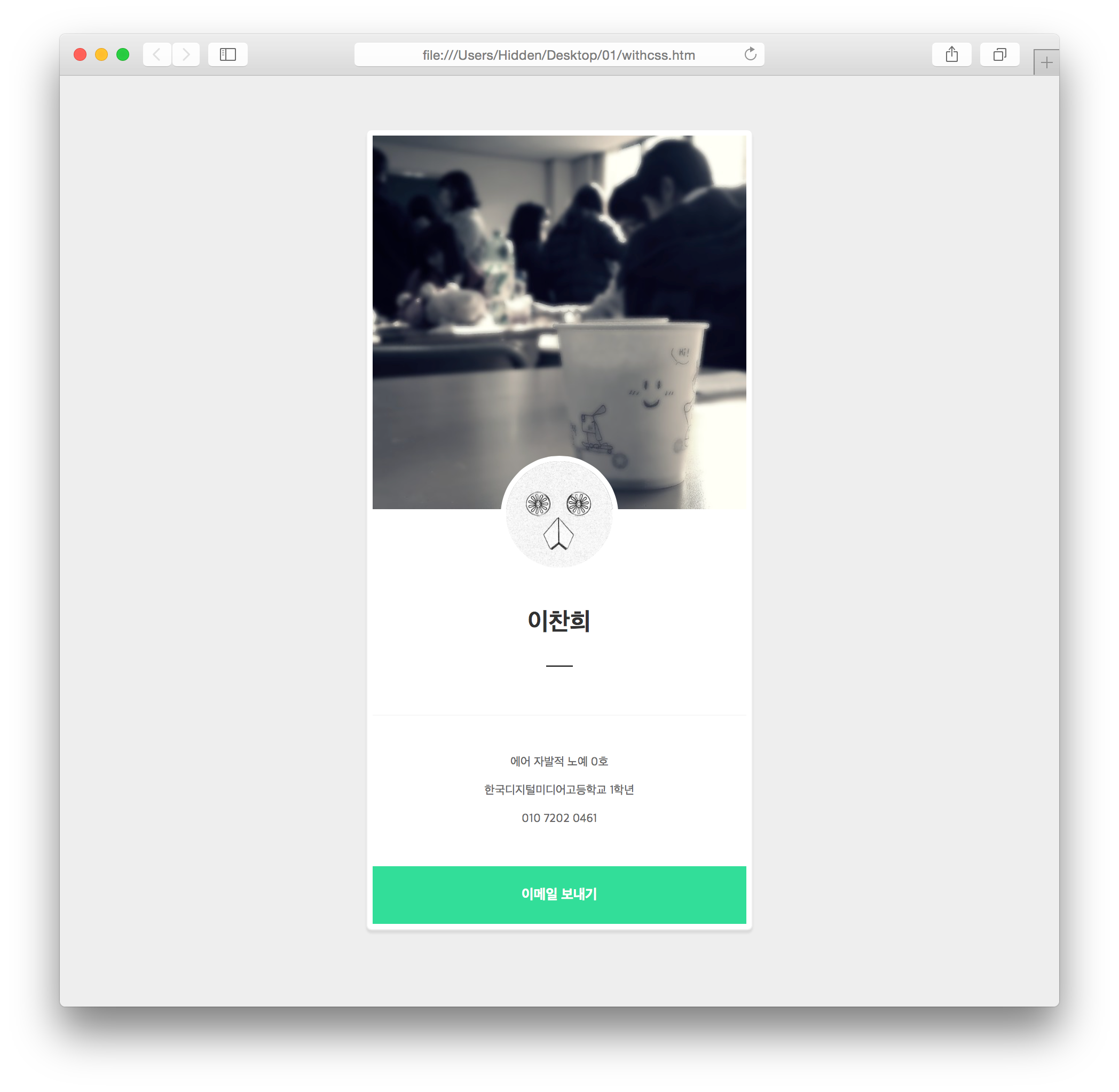 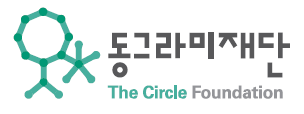 350 px
350 px
100 px
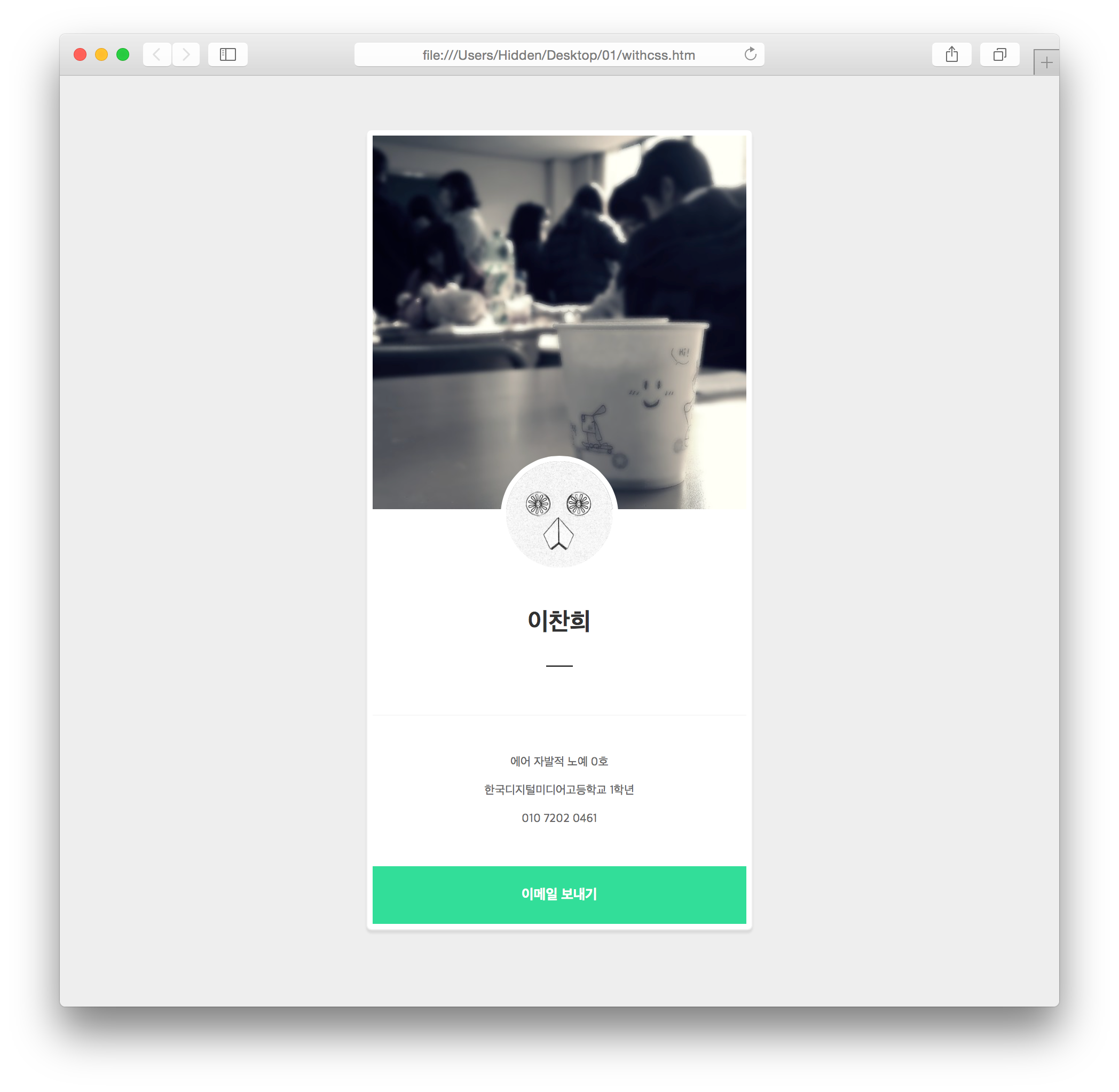 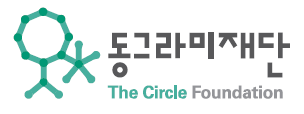 [padding] 5px
[border] 5px solid white
[border] 1px solid black
[border] 1px solid #EEE
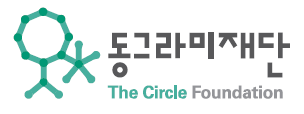 백코딩이불여일견
실제로 코딩해보면서 알아보자.
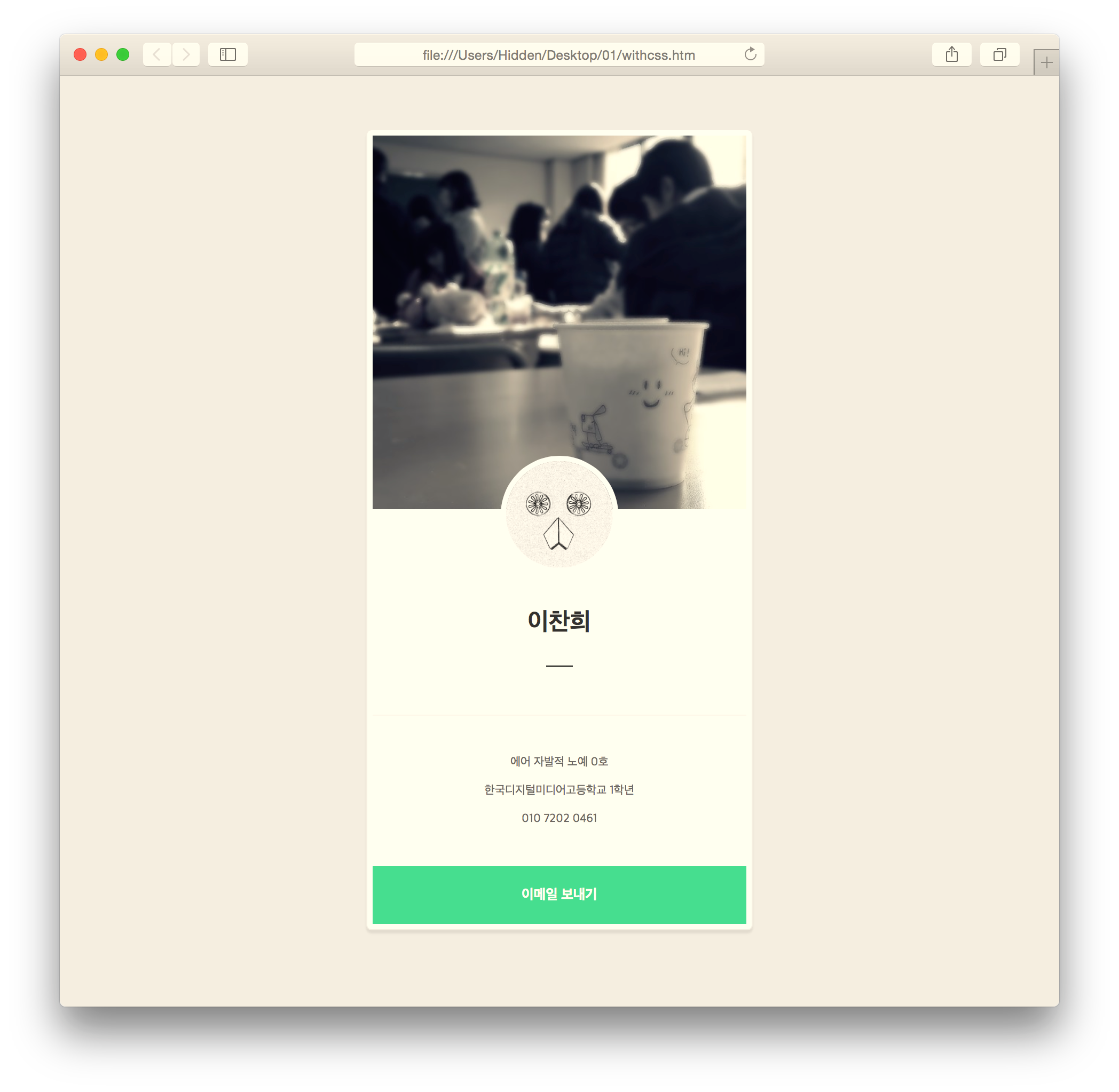 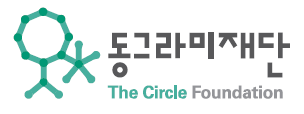 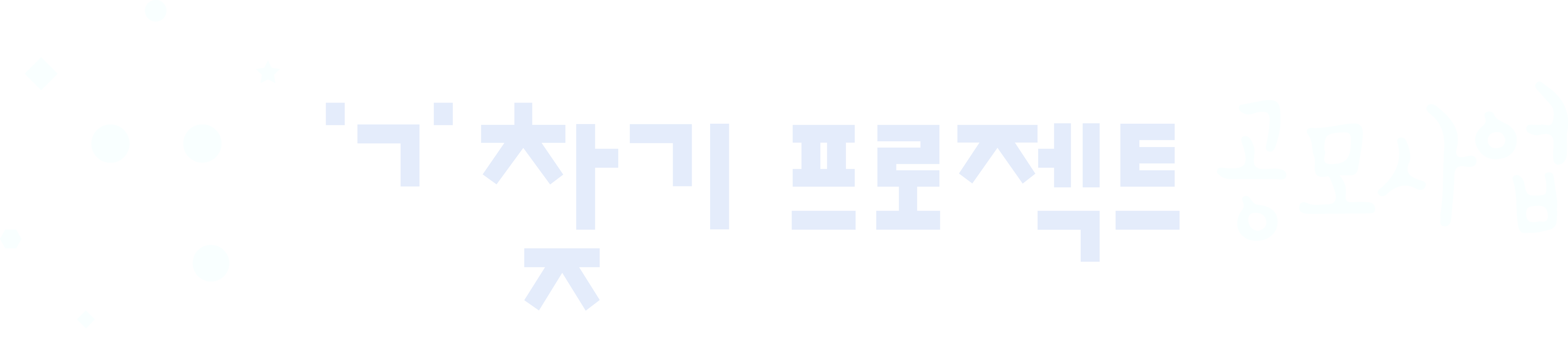 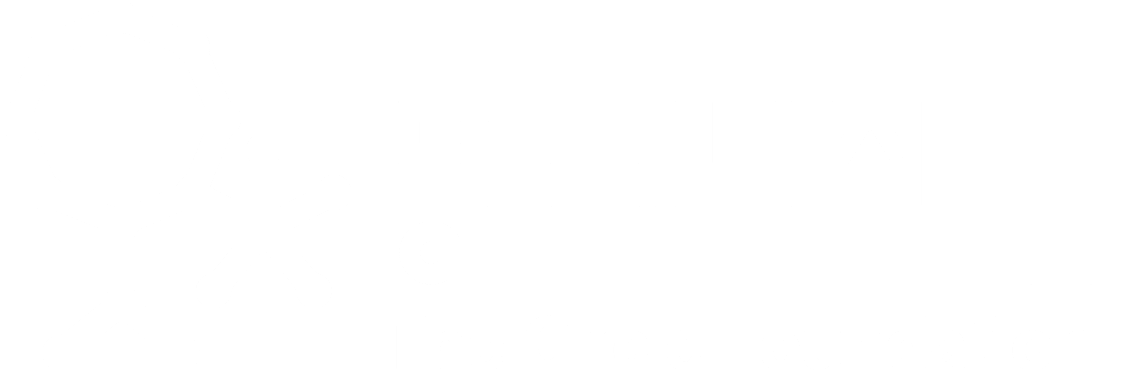 team air
03_ the Next.
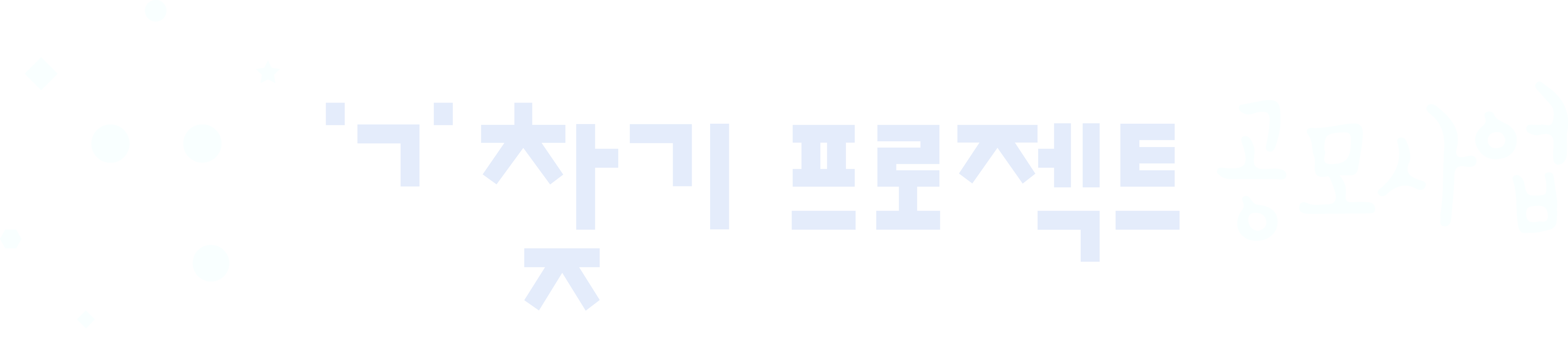 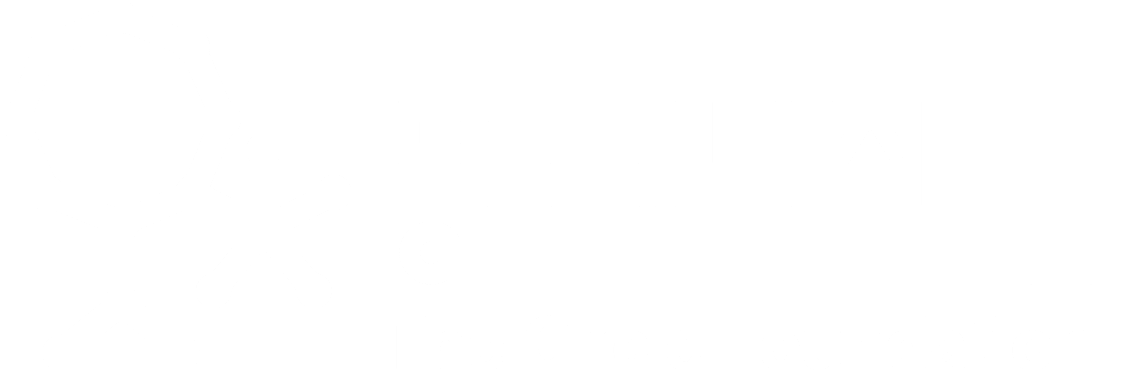 배운거 써먹기_ 0

실제 레이아웃, 기능을 중심으로
같이 만들어보자.